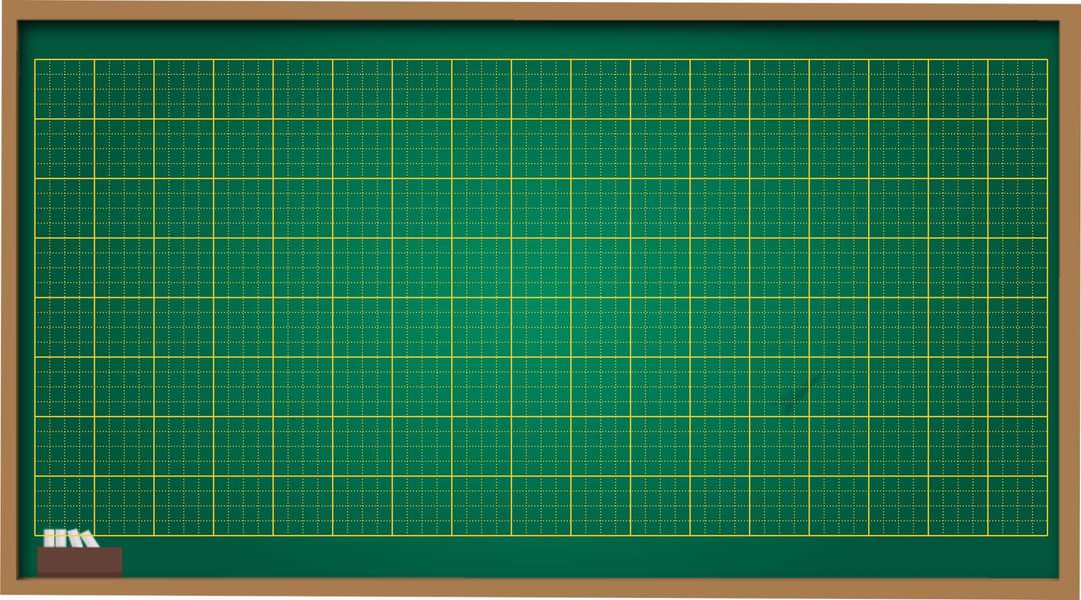 Tuesday, November 16th, 2021
Unit 5. Free time activities
Lesson 1. Part A,B,C
I. Vocabulary
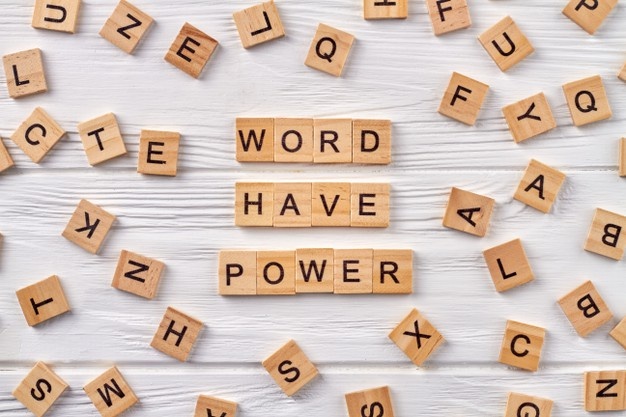 soccer
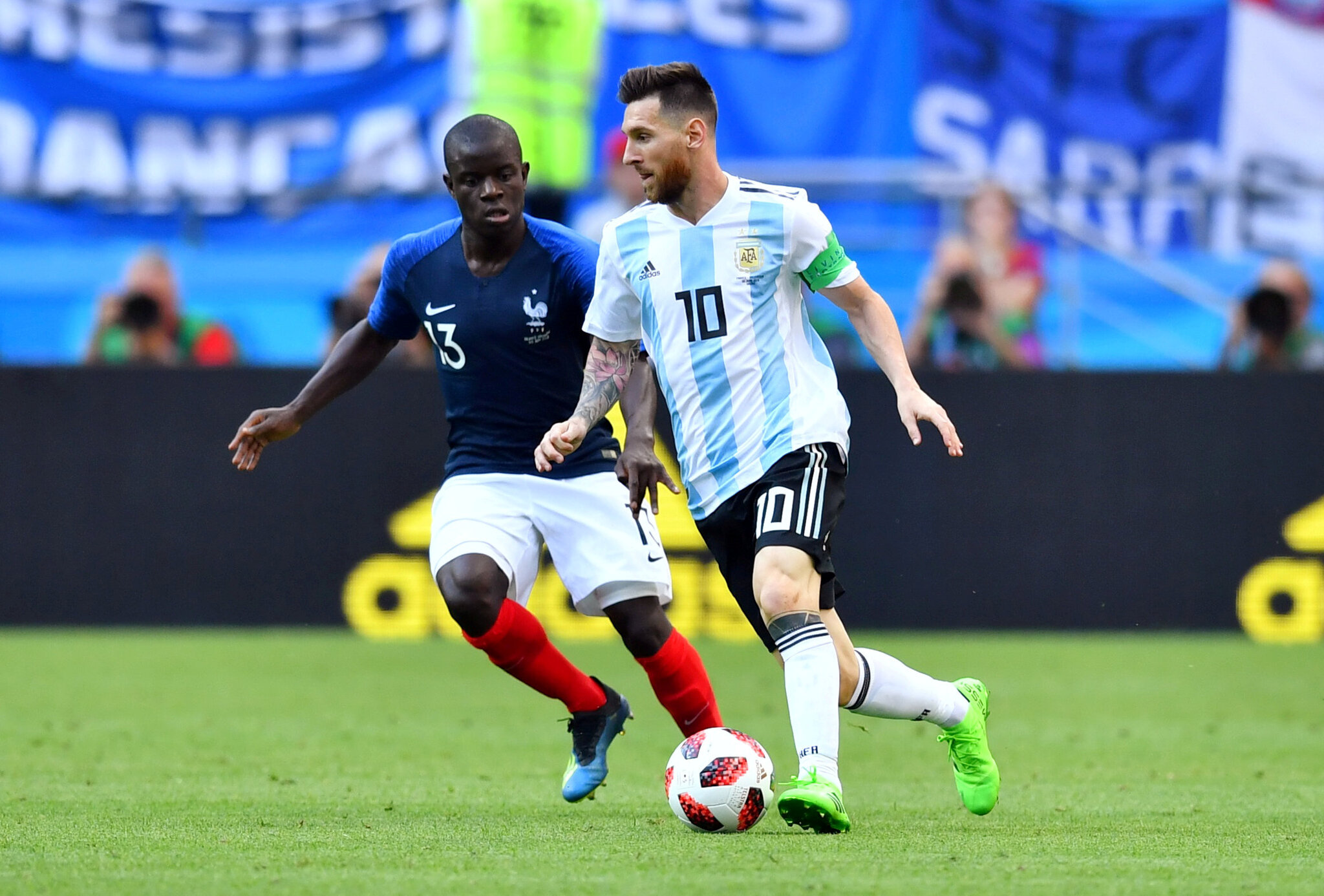 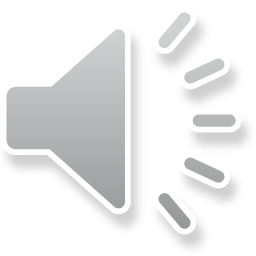 tag
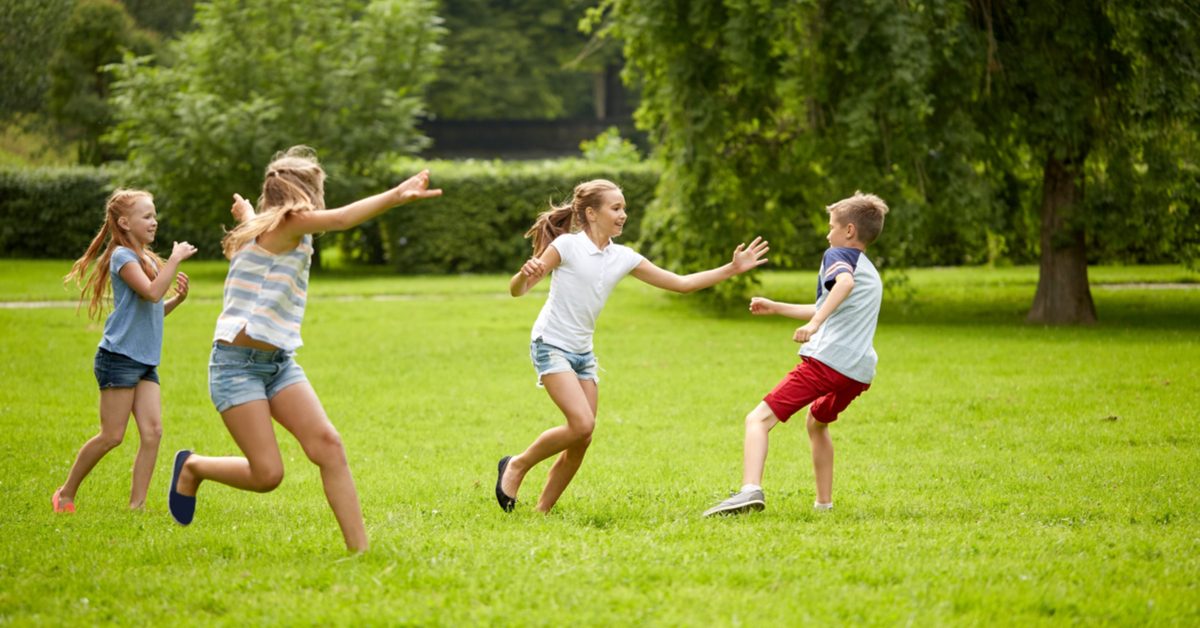 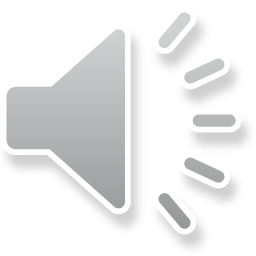 hopscotch
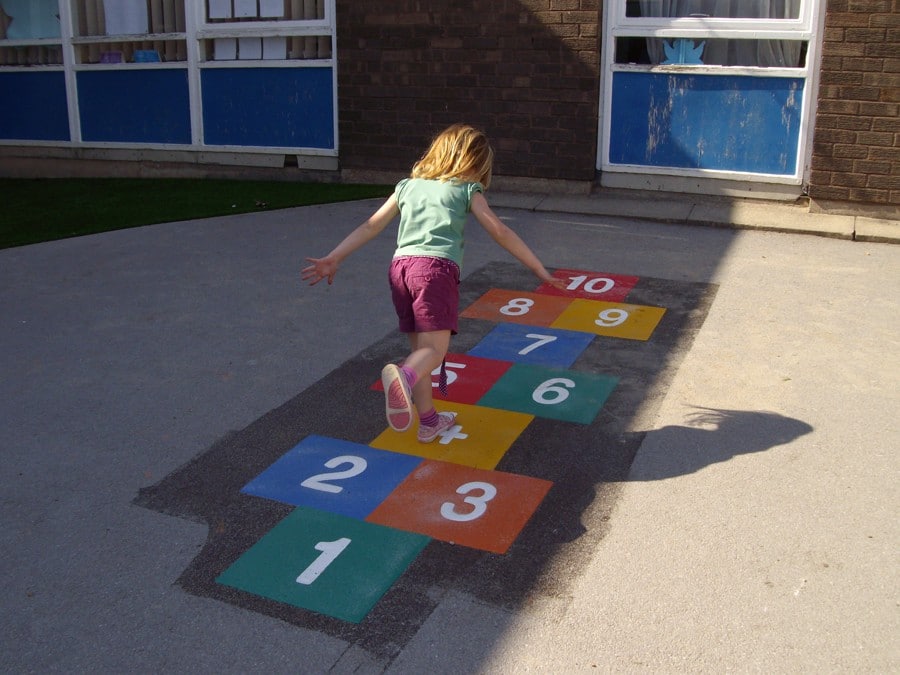 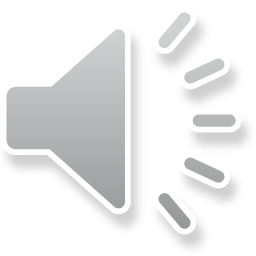 Hide and seek
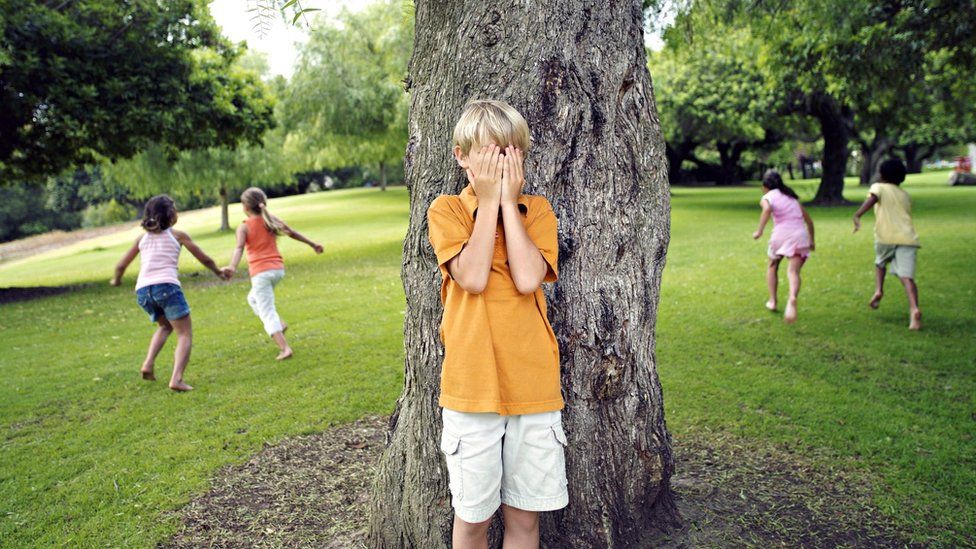 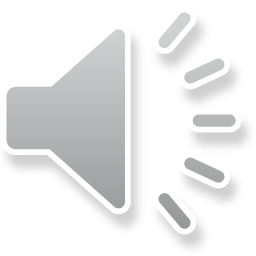 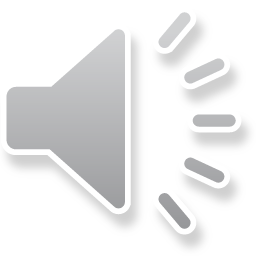 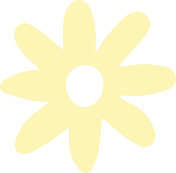 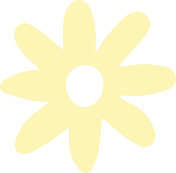 Free time activities
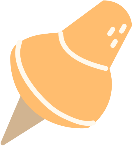 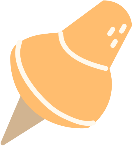 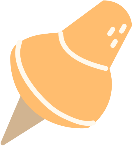 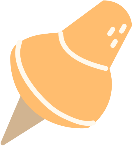 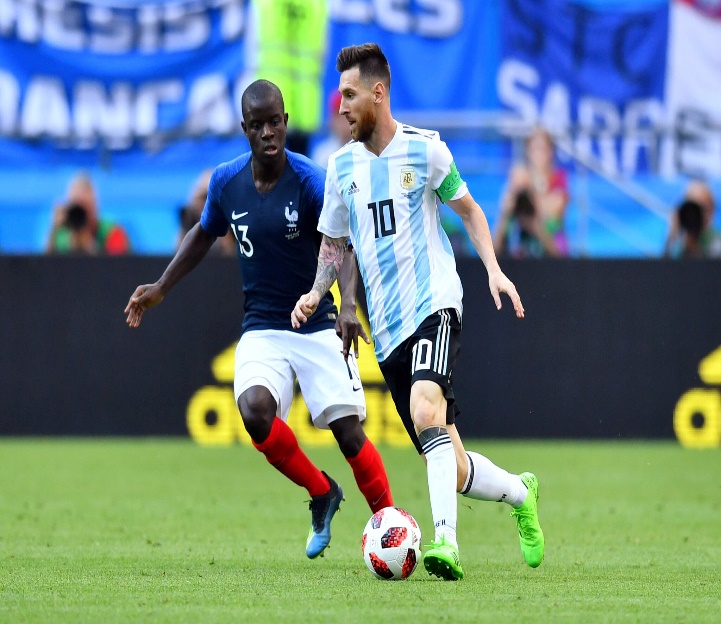 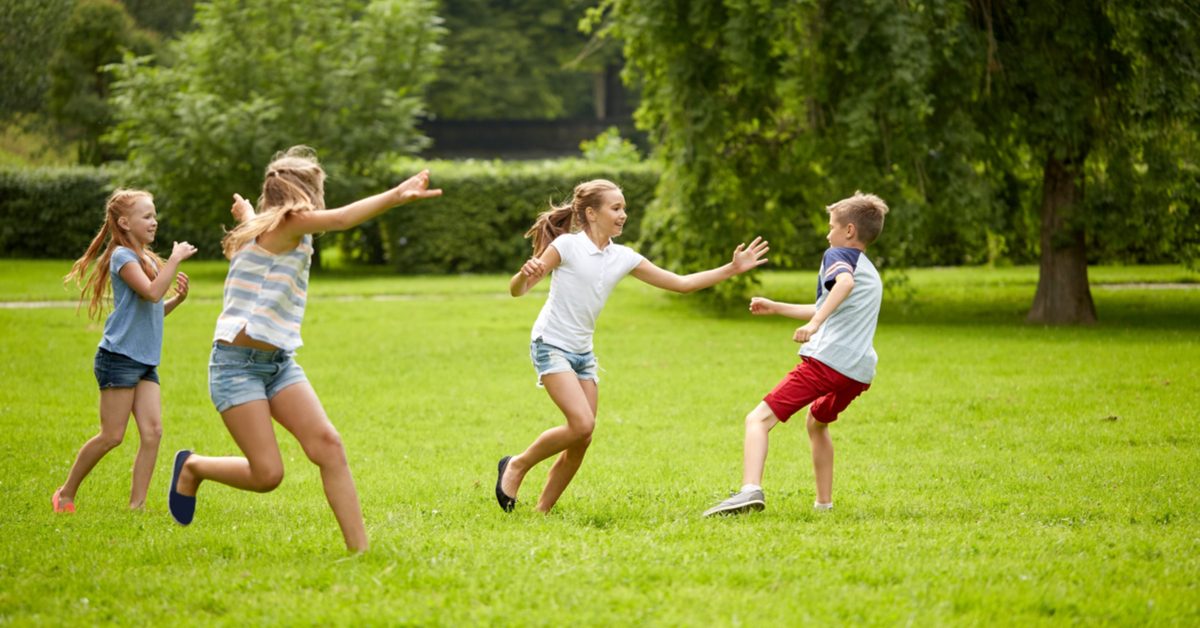 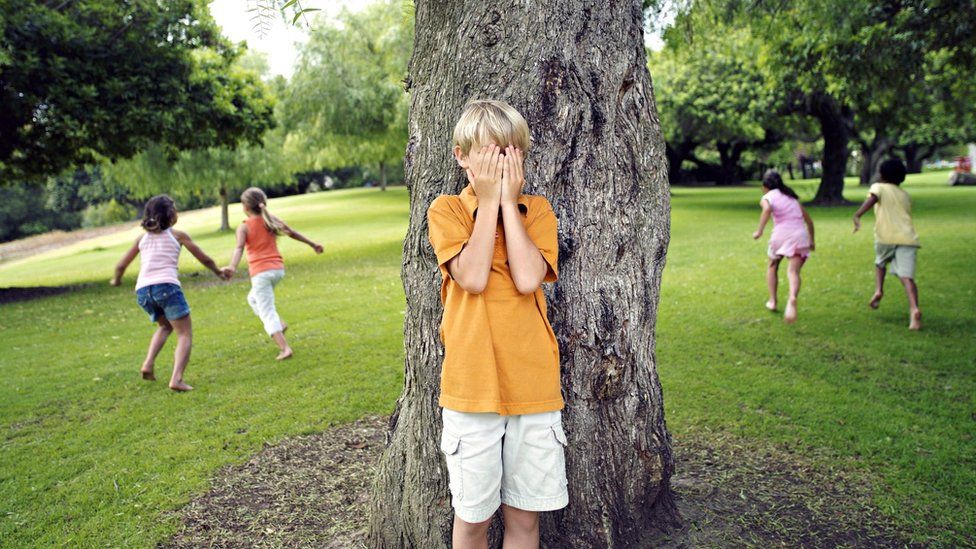 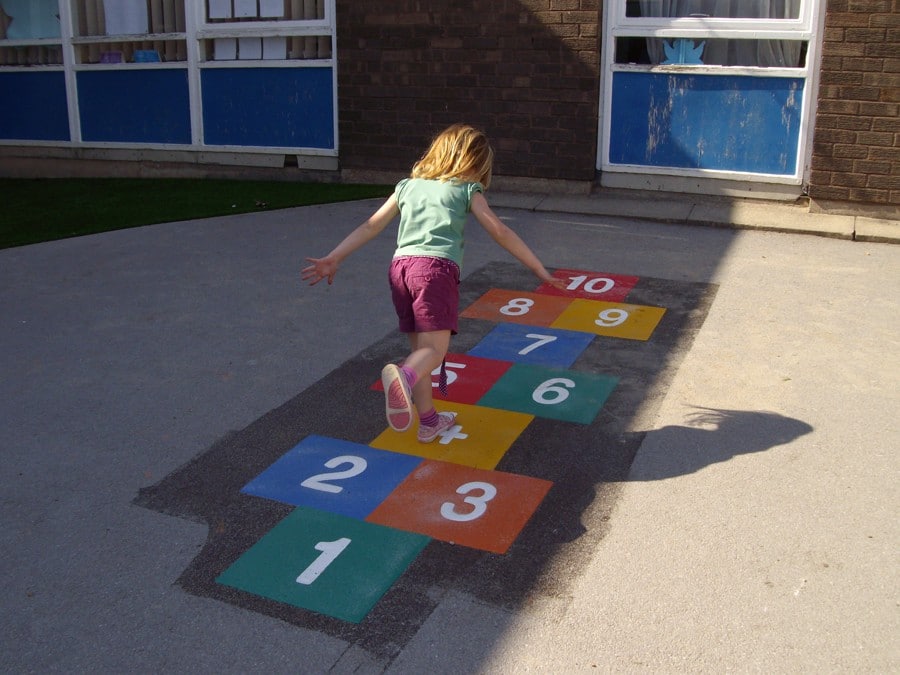 hide and seek
hopscotch
soccer
tag
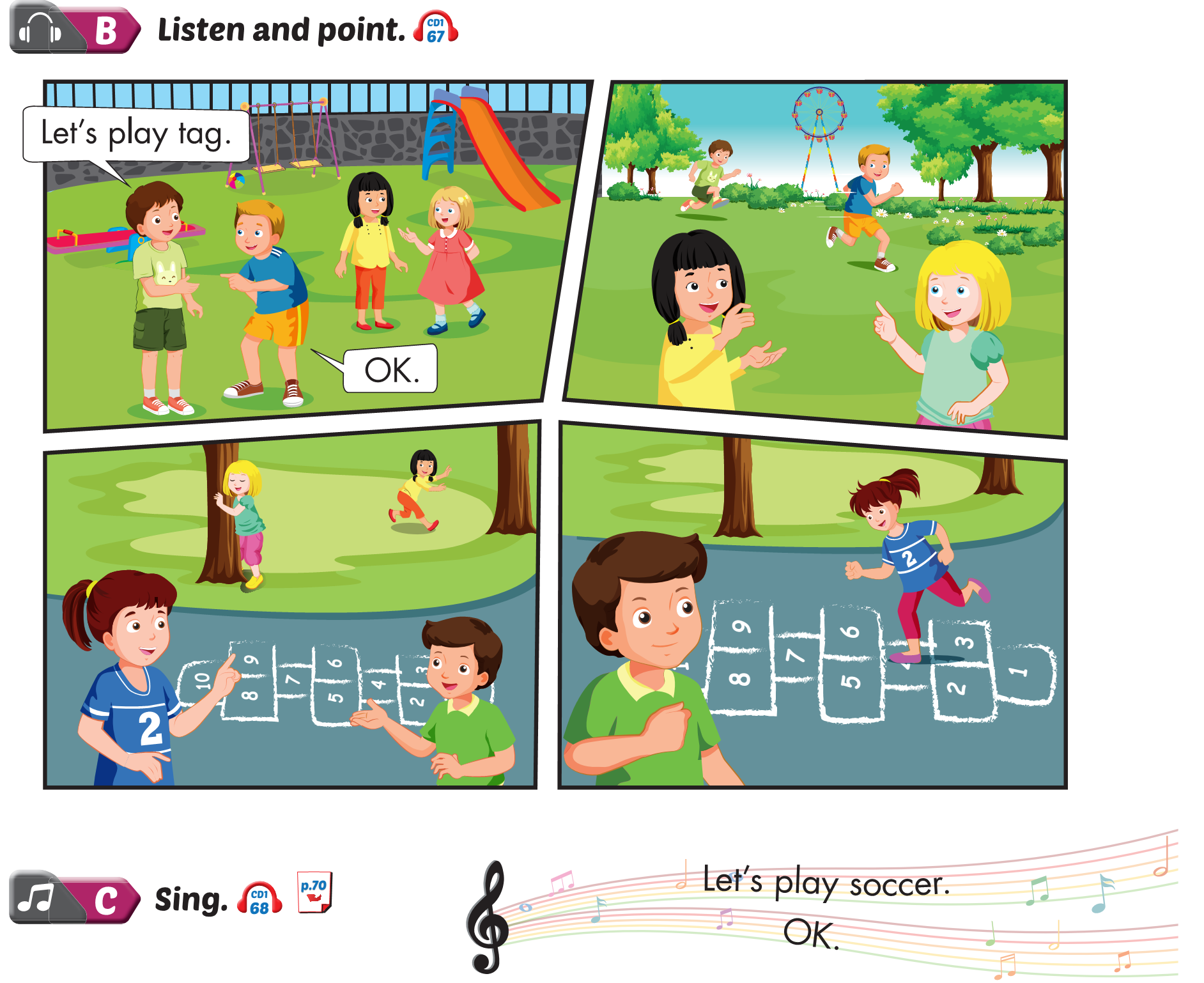 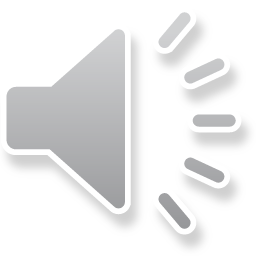 II. Sentence patterns
Ok.
Let’s play……
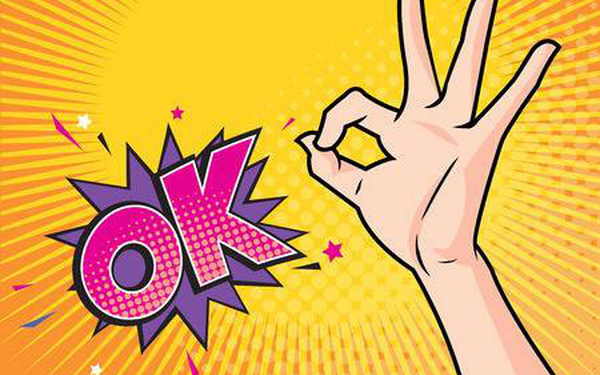 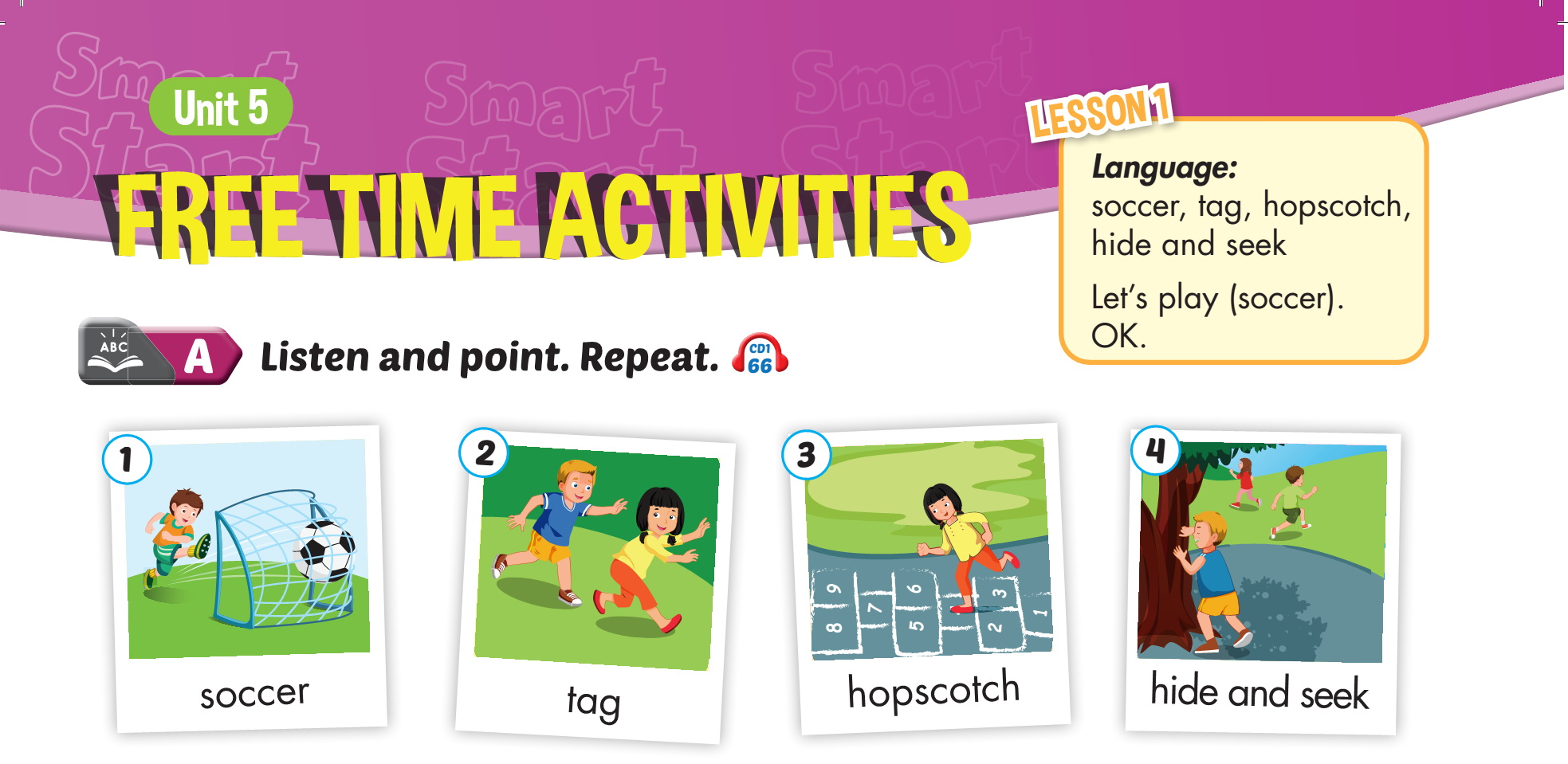 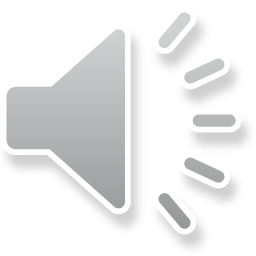 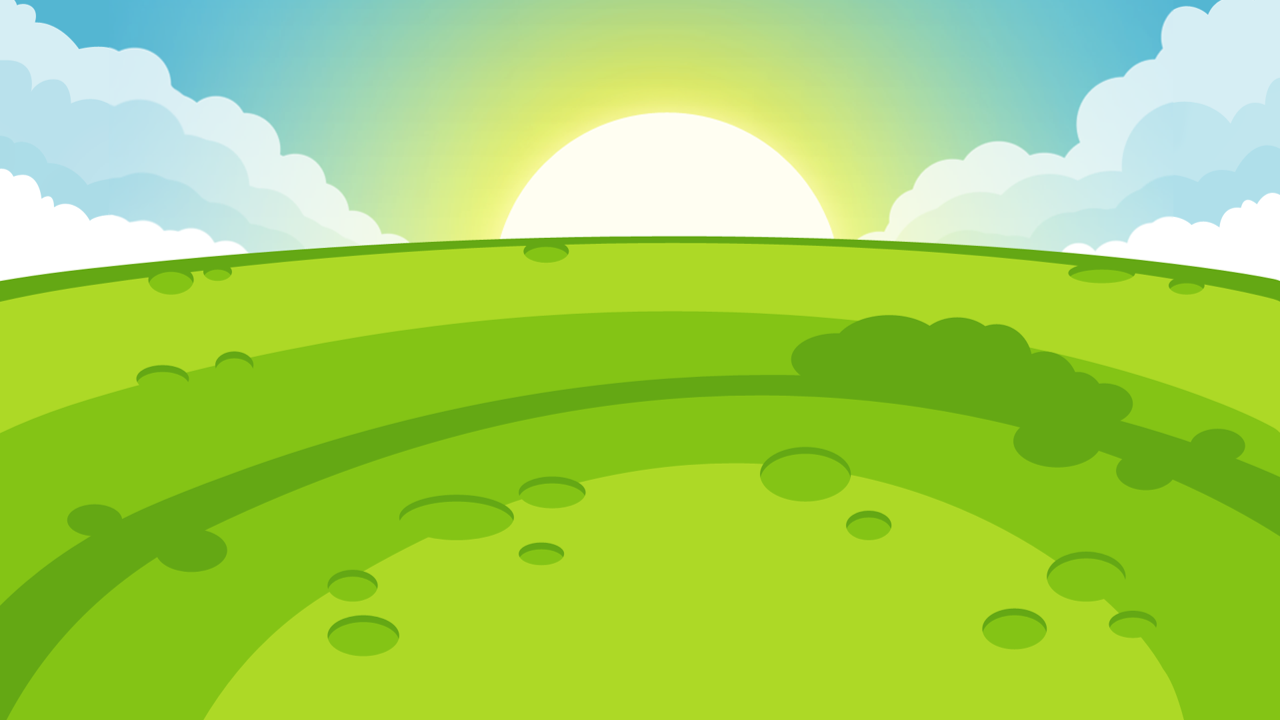 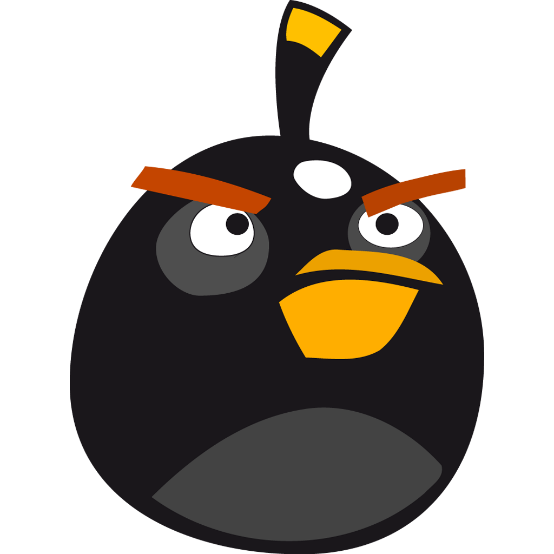 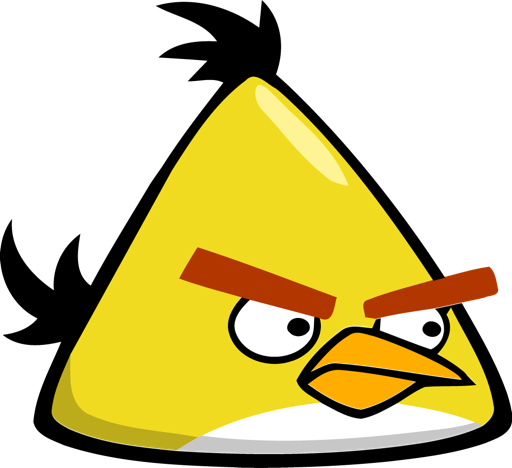 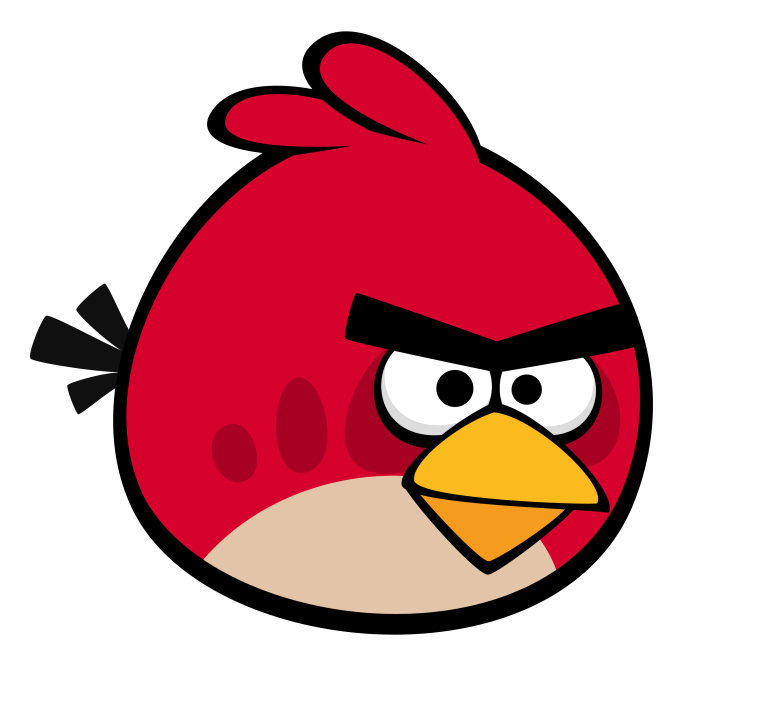 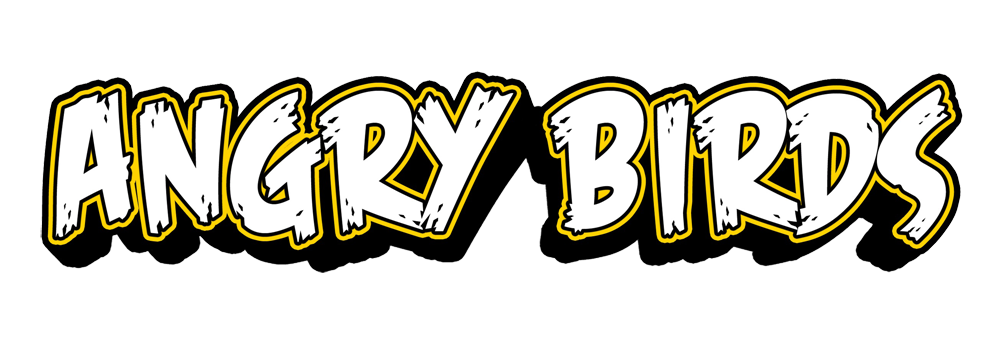 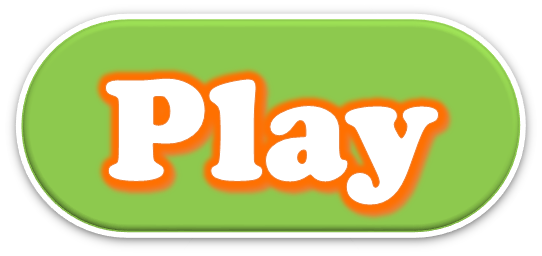 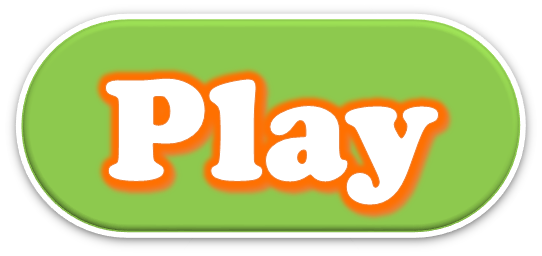 [Speaker Notes: Ms Huyền Phạm - 0936.082.789 – YOUTUBE: MsPham.  Facebook: Dạy và học cùng công nghệ.]
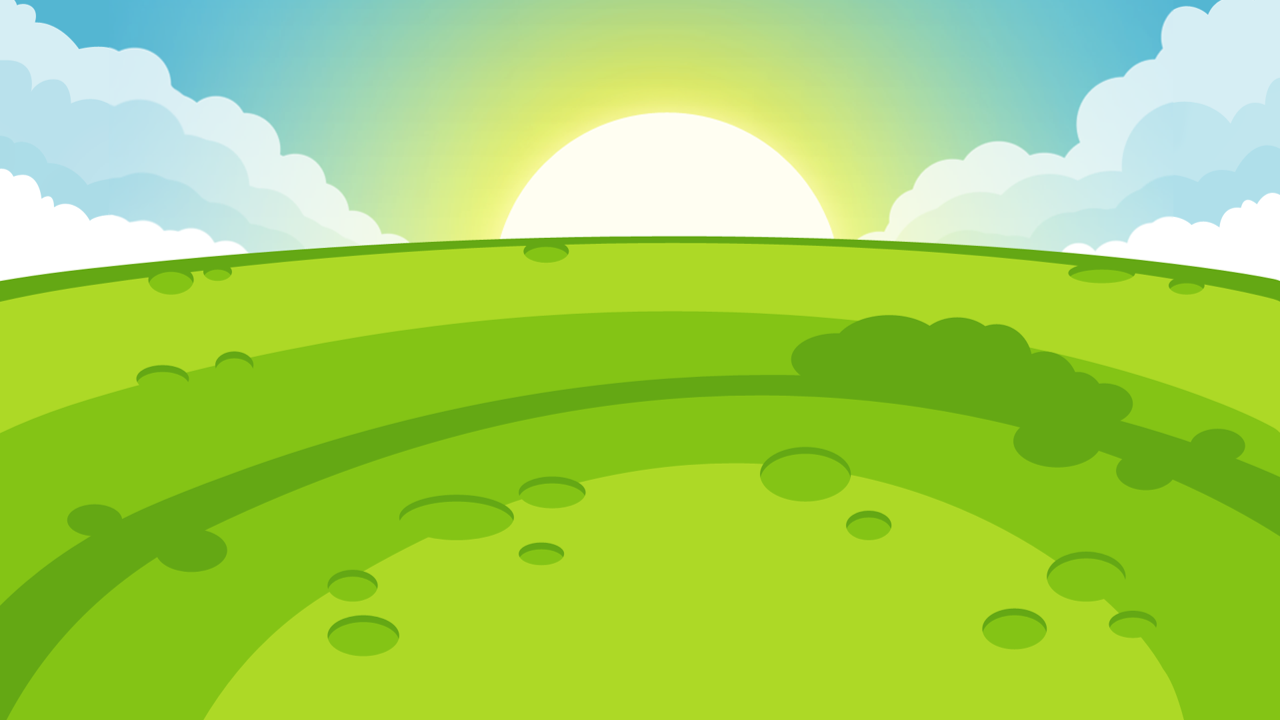 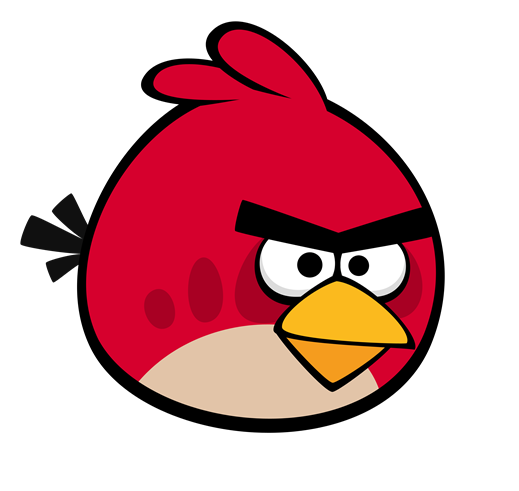 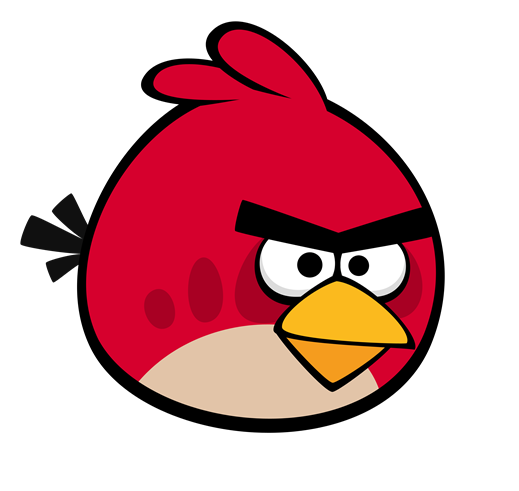 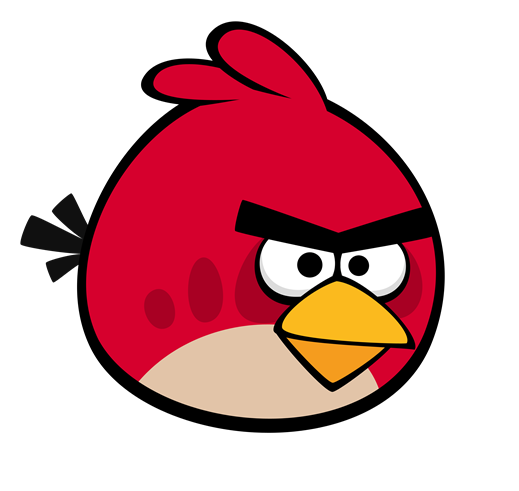 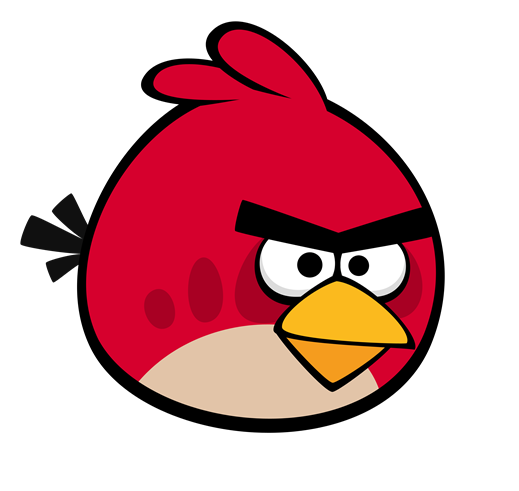 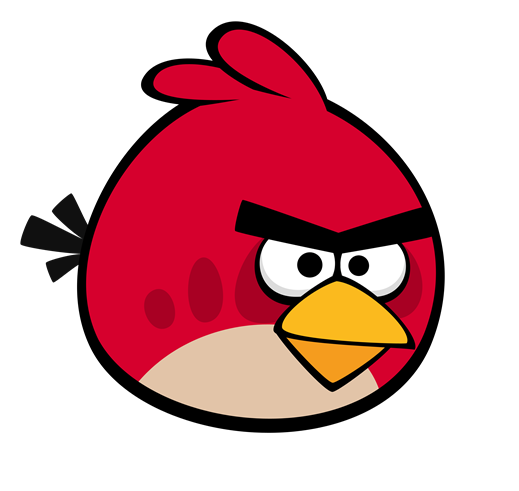 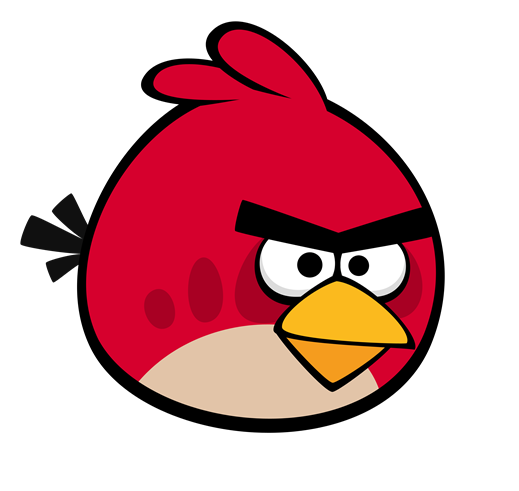 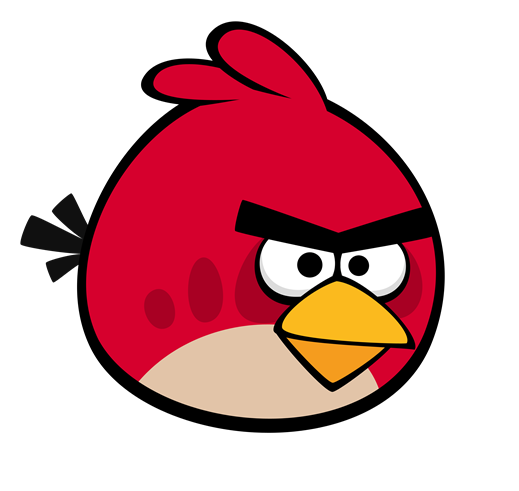 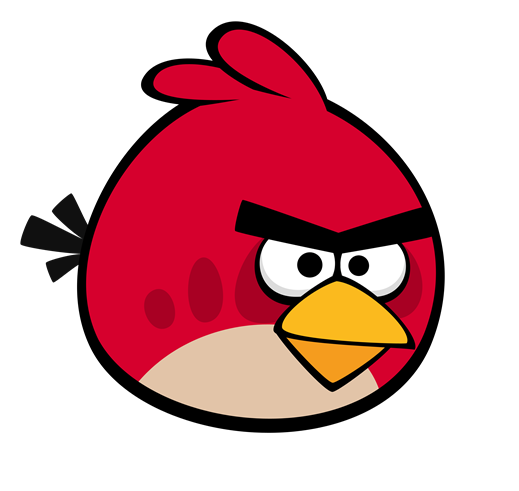 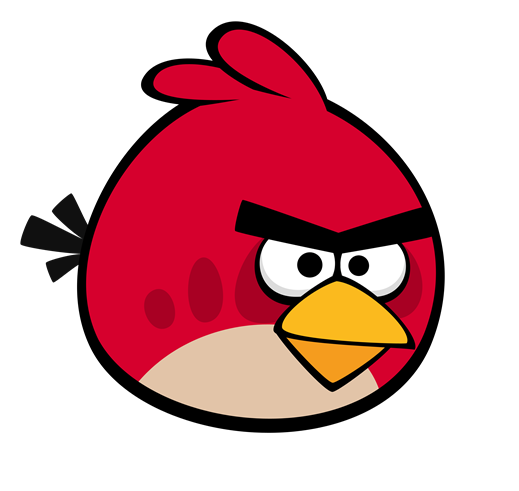 Câu hỏi 3
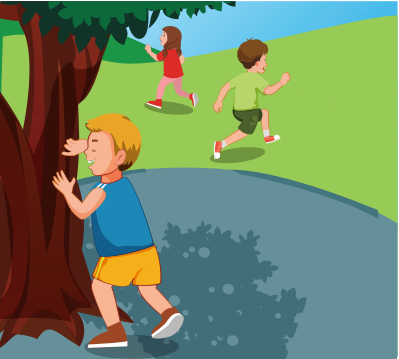 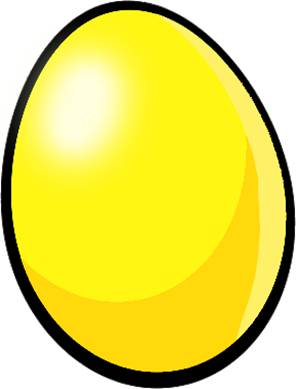 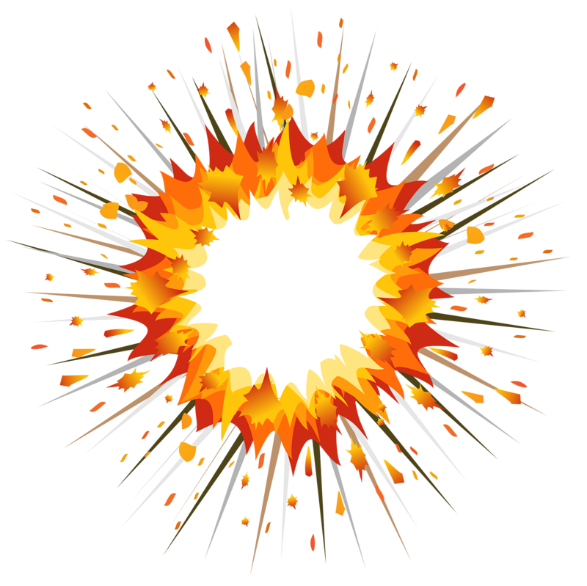 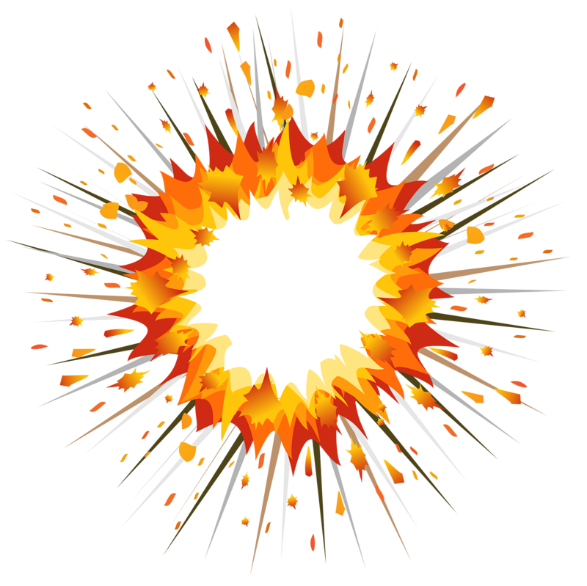 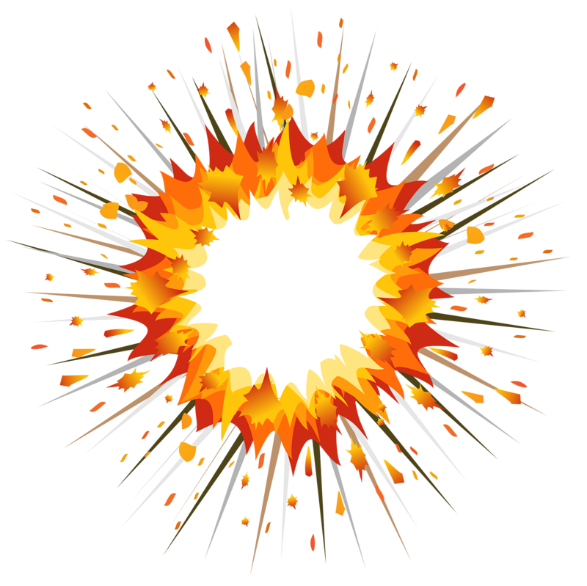 Hide and seek
Tag
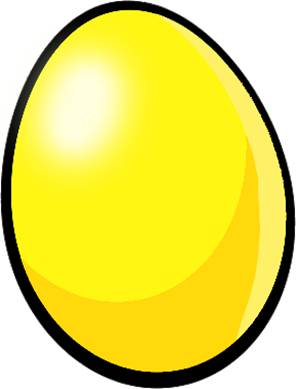 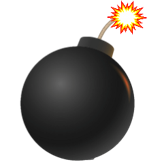 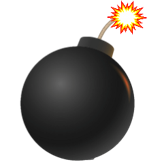 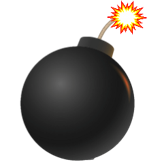 -1
-1
-1
+5
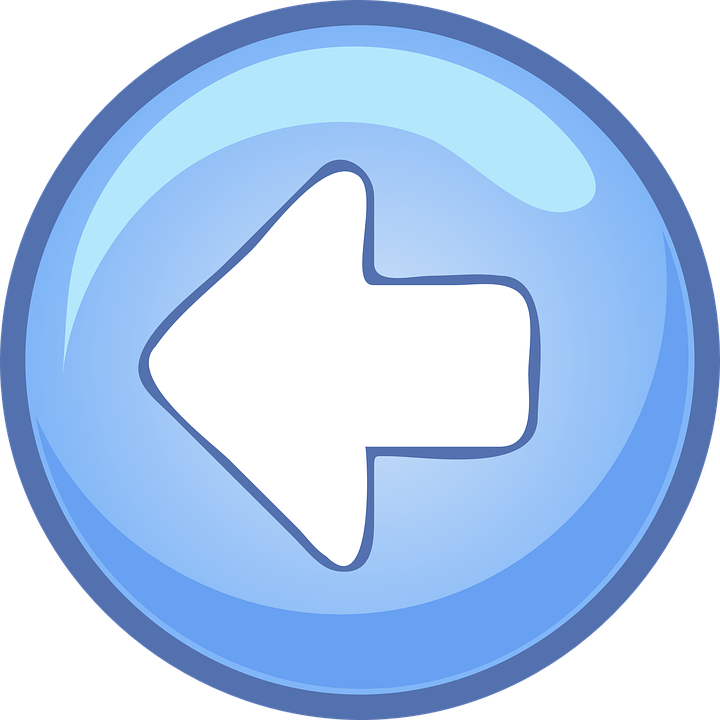 Listen
Swim
[Speaker Notes: Ms Huyền Phạm - 0936.082.789 – YOUTUBE: MsPham.  Facebook: Dạy và học cùng công nghệ.]
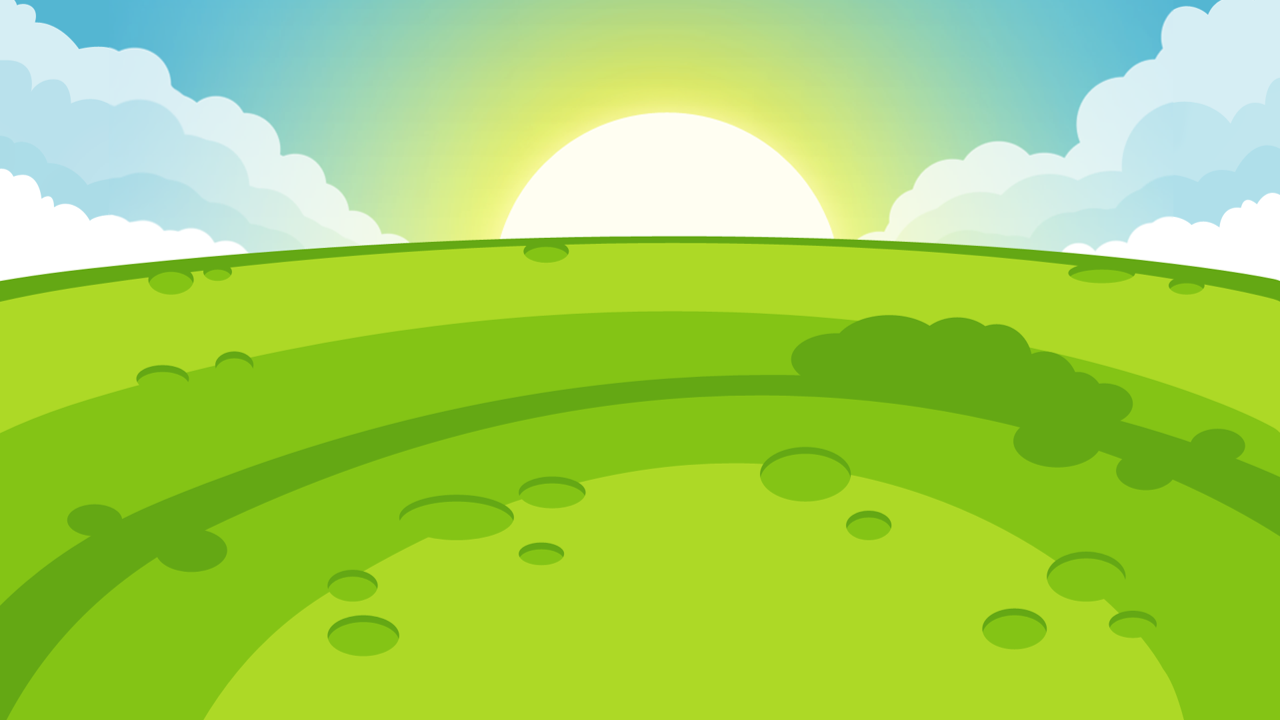 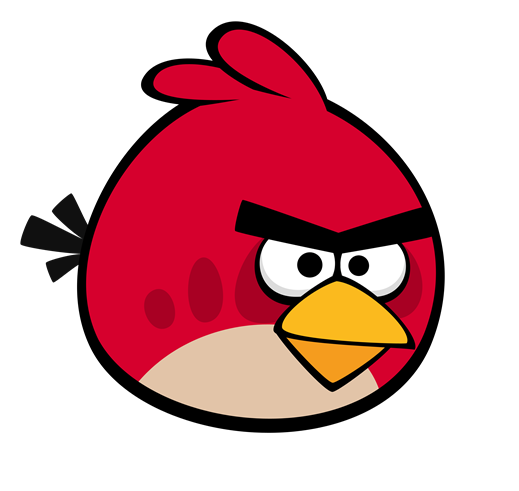 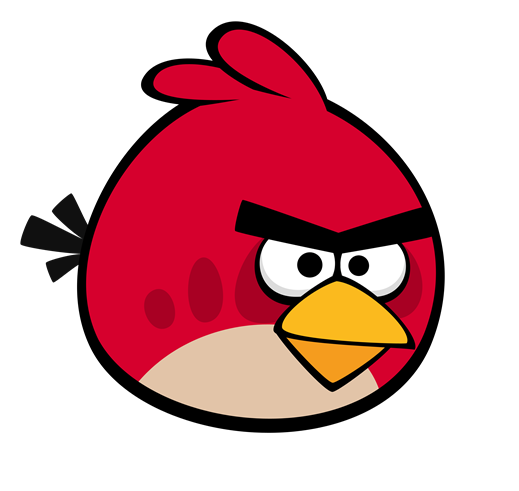 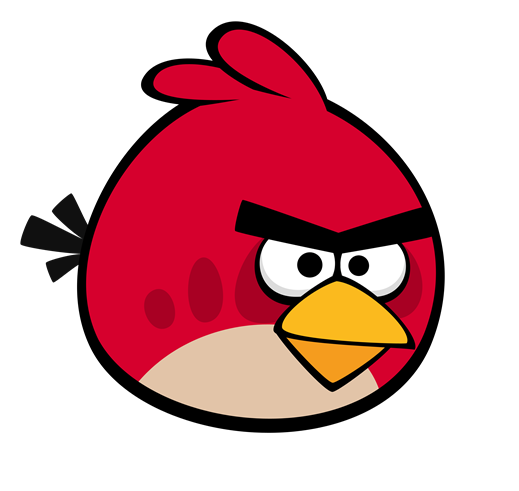 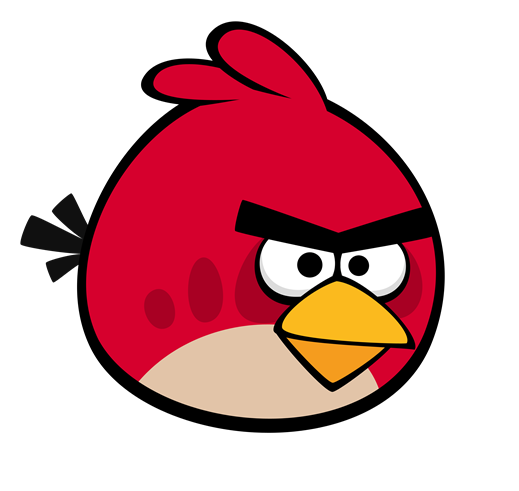 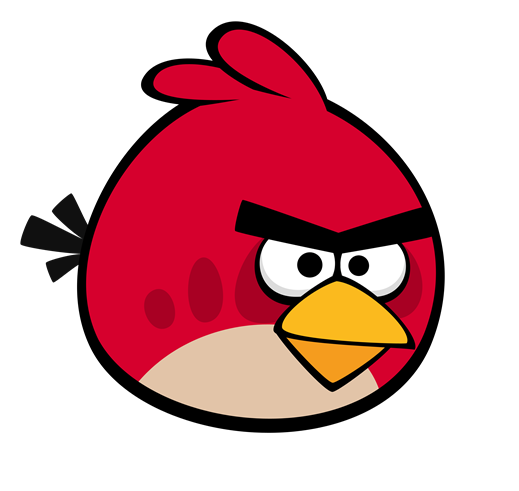 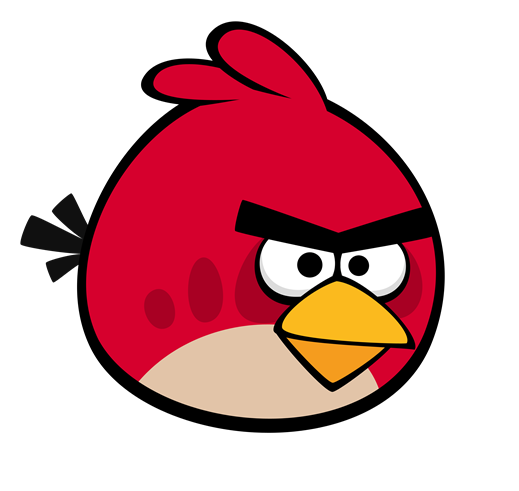 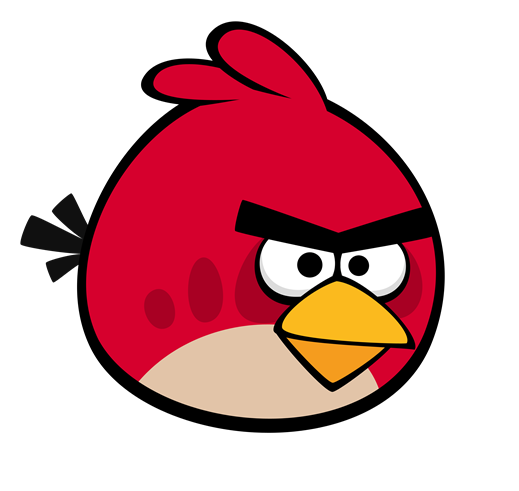 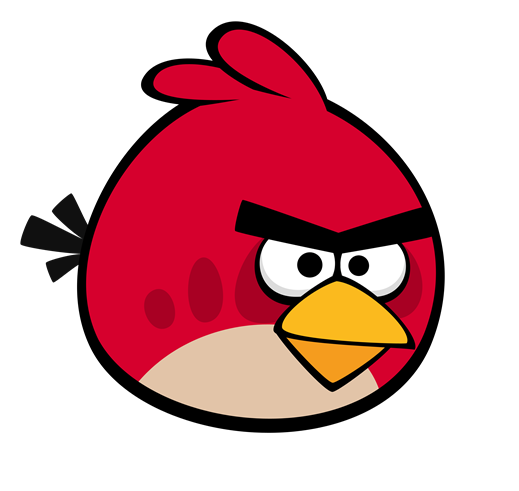 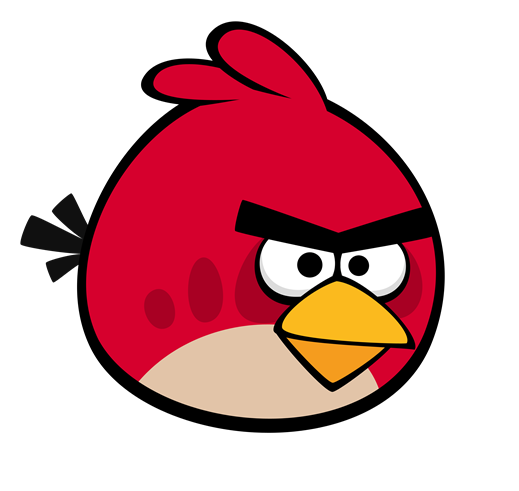 Câu hỏi 2
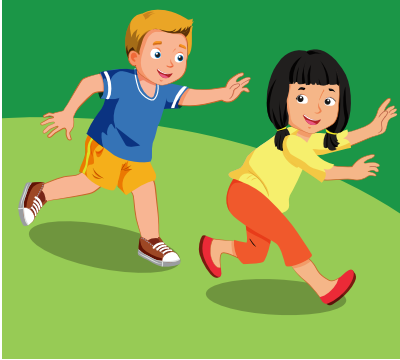 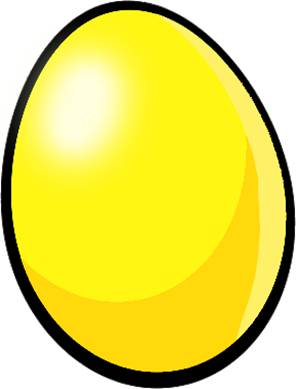 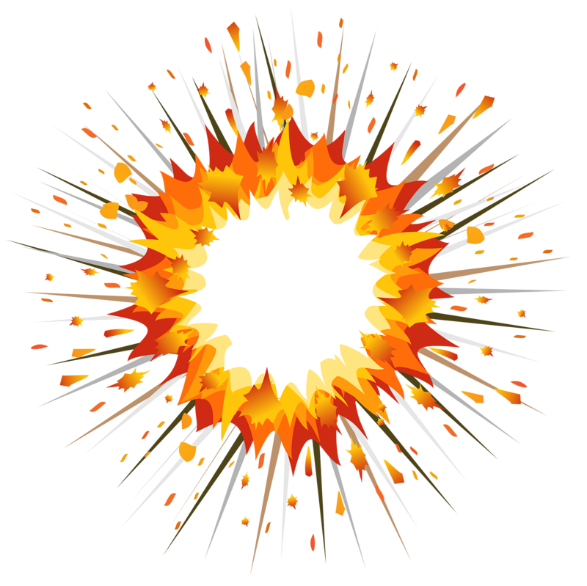 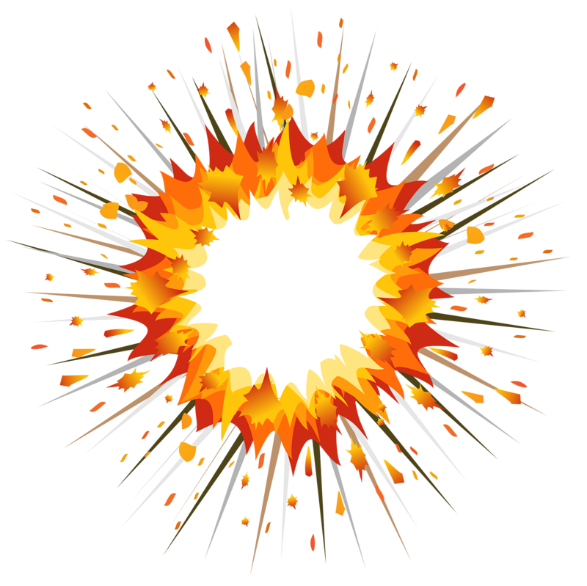 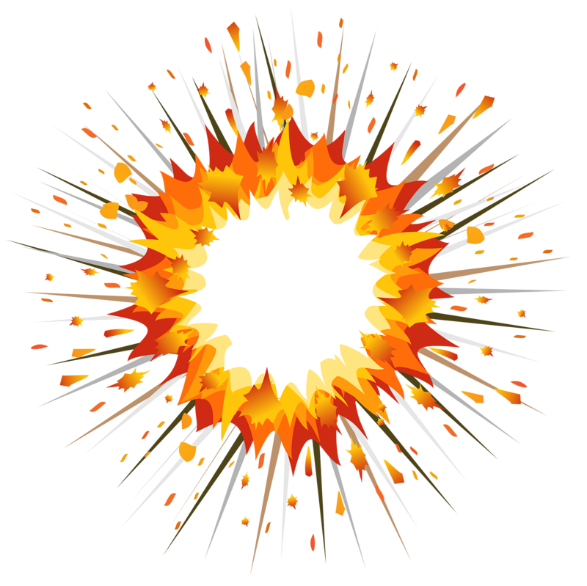 Run
Soccer
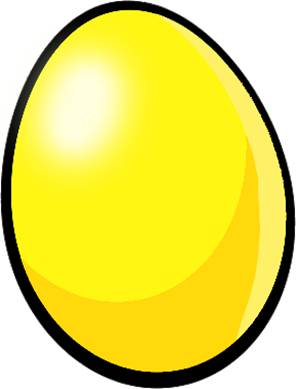 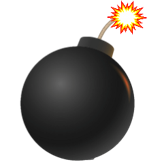 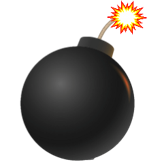 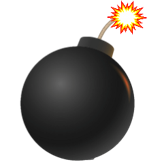 -1
-1
-1
+5
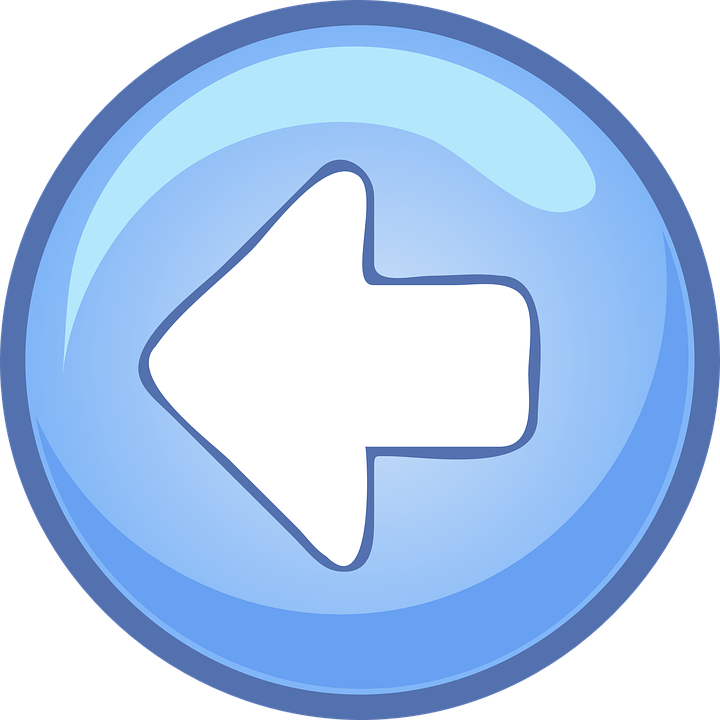 Tag
Hopscotch
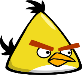 [Speaker Notes: Ms Huyền Phạm - 0936.082.789 – YOUTUBE: MsPham.  Facebook: Dạy và học cùng công nghệ.]
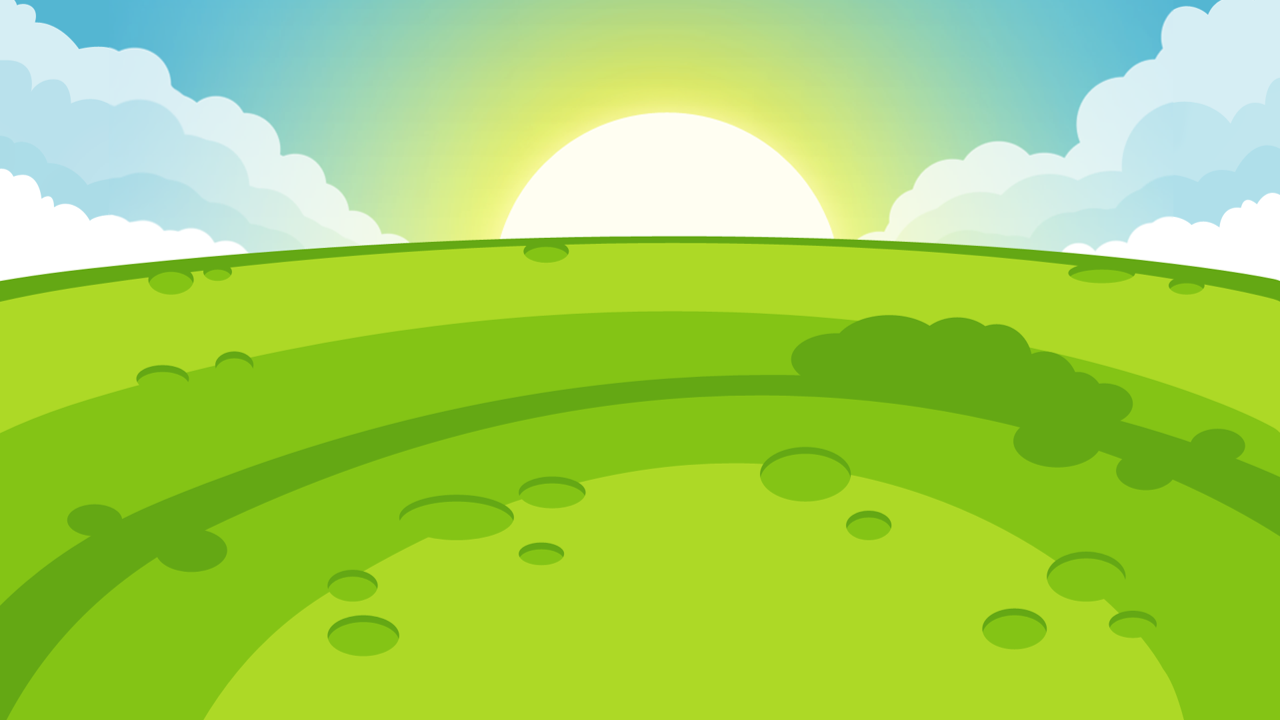 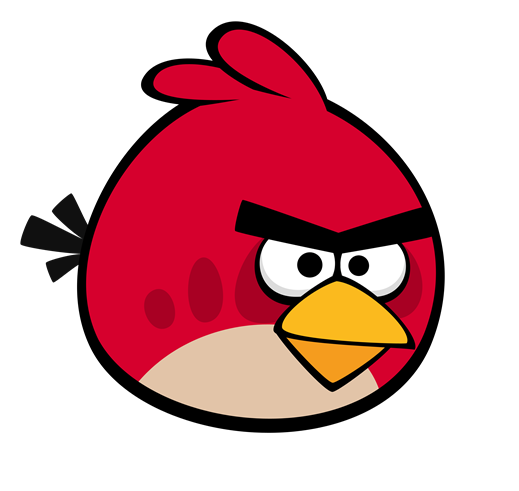 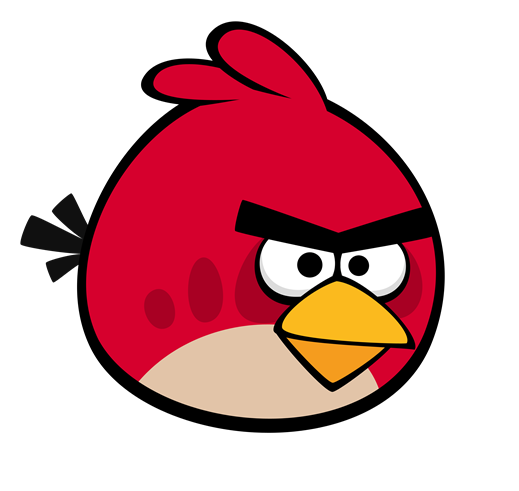 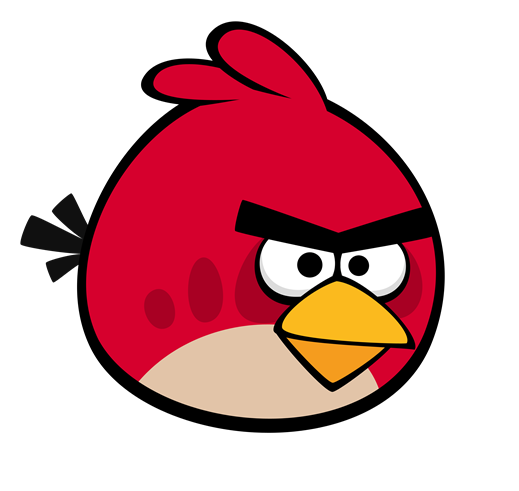 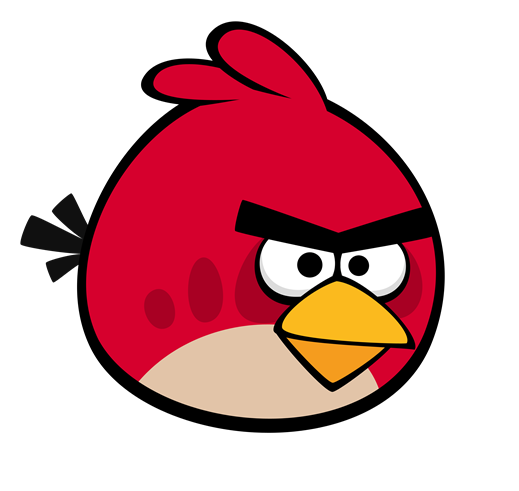 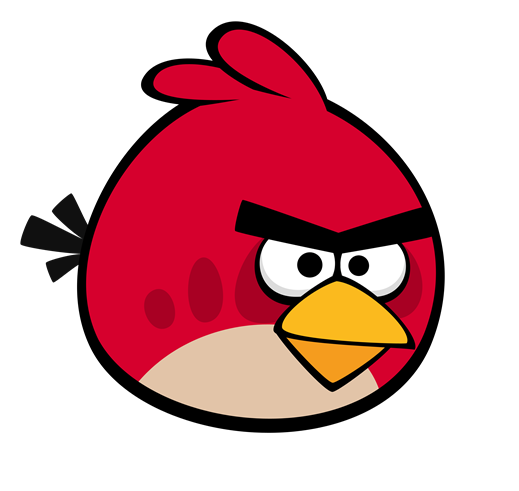 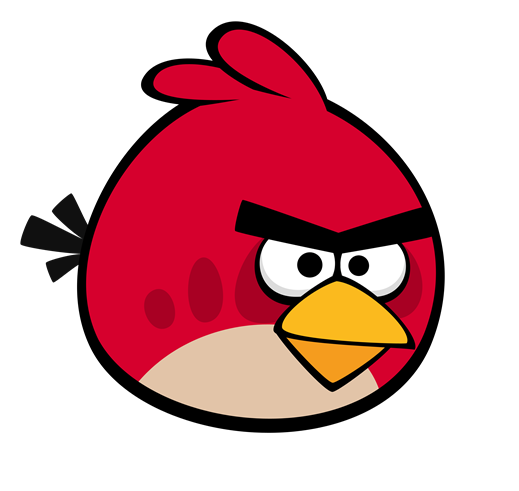 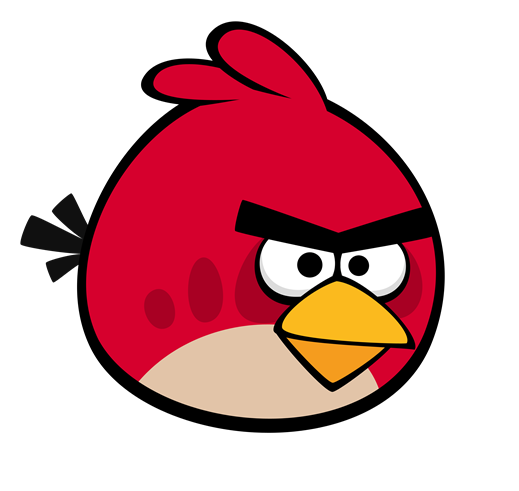 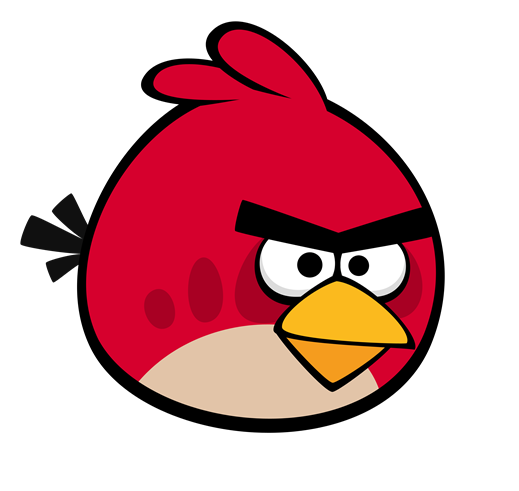 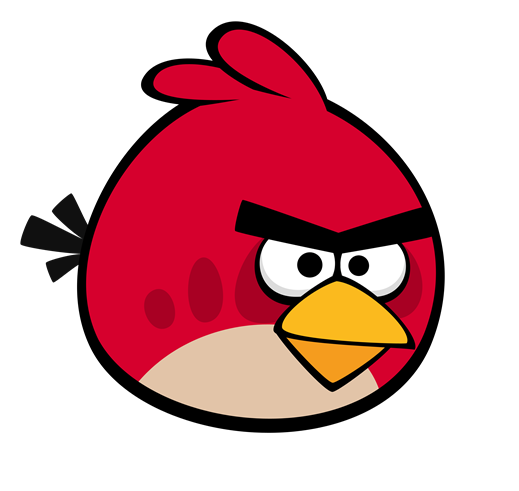 Câu hỏi 1
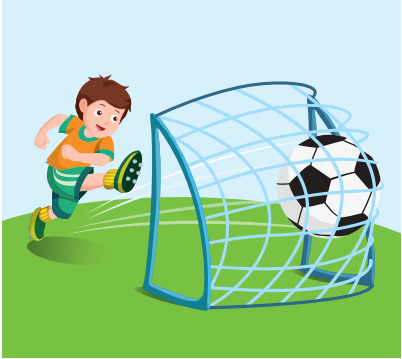 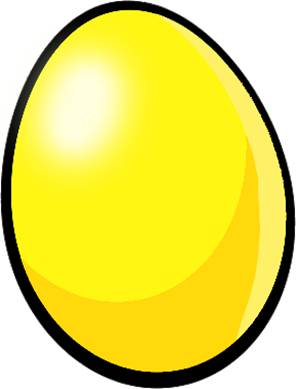 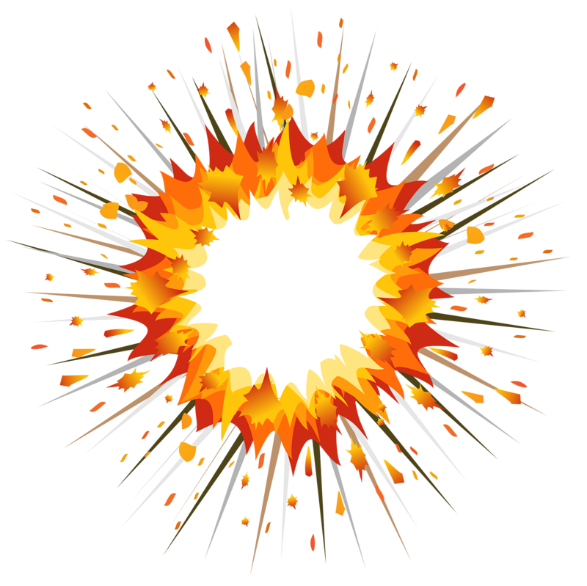 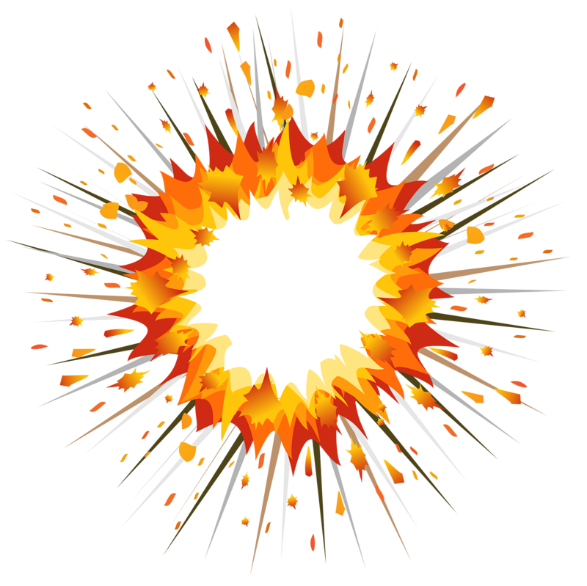 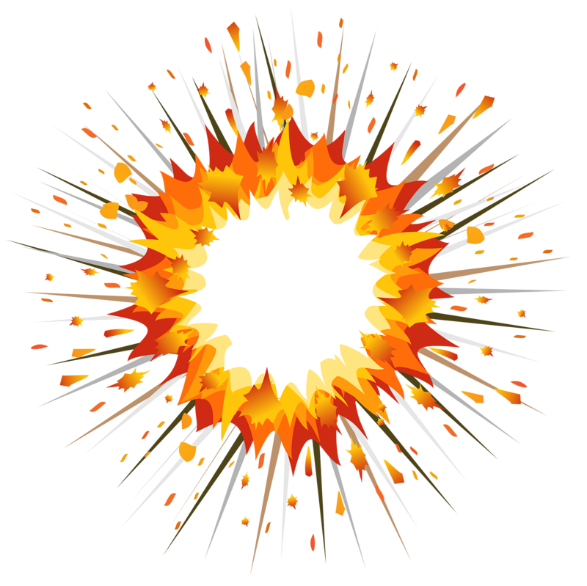 Let’s play soccer
Let’s play hopscotch
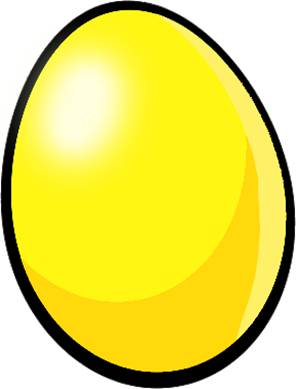 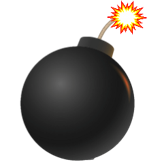 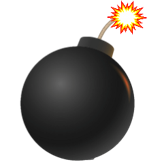 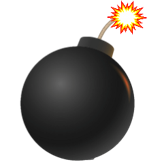 -1
-1
-1
+5
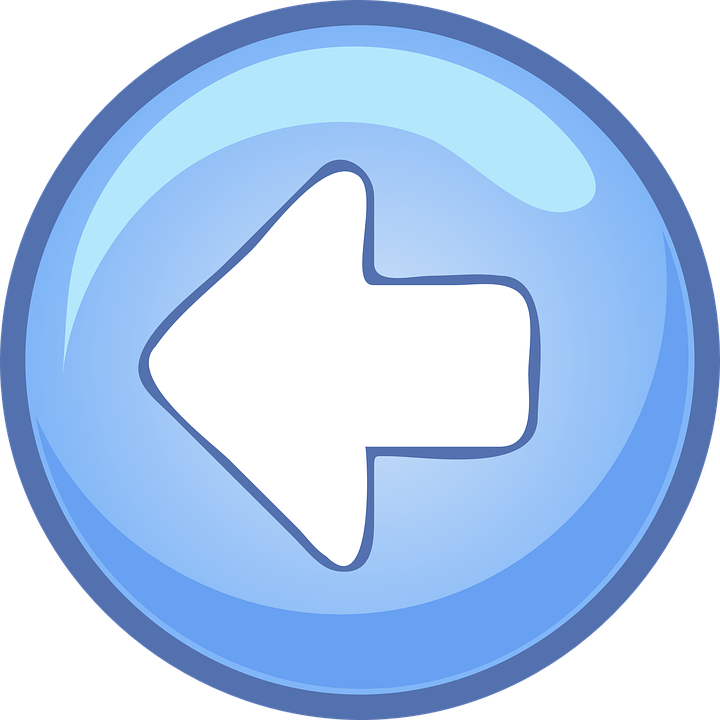 Close your book
Hands up
[Speaker Notes: Ms Huyền Phạm - 0936.082.789 – YOUTUBE: MsPham.  Facebook: Dạy và học cùng công nghệ.]
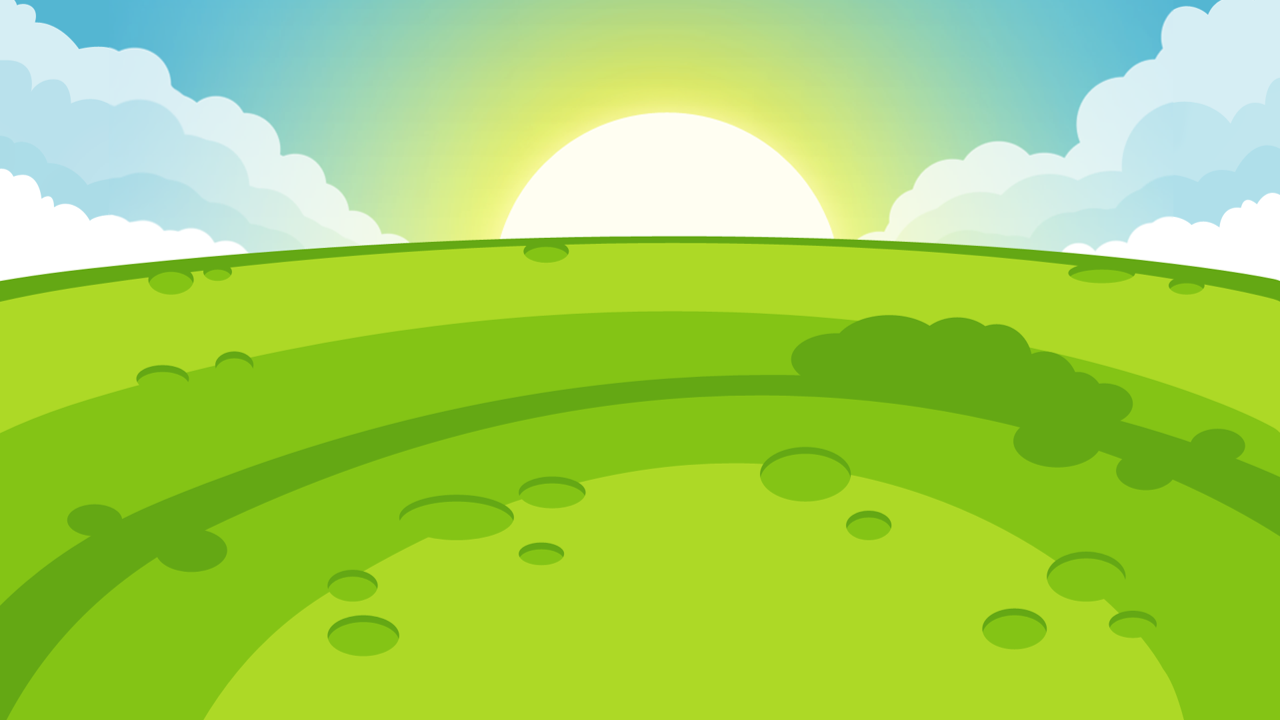 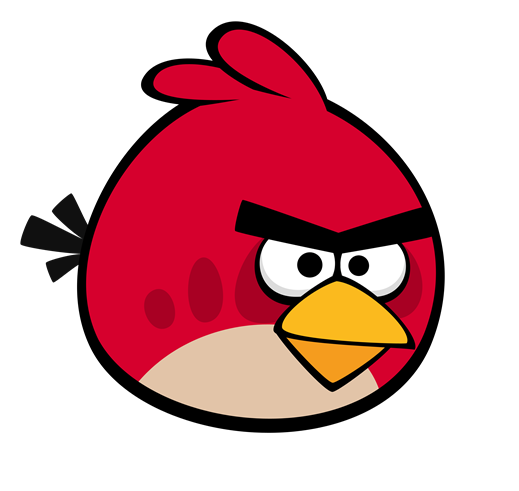 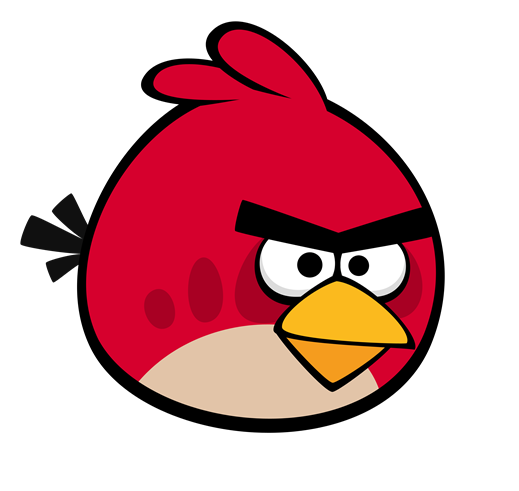 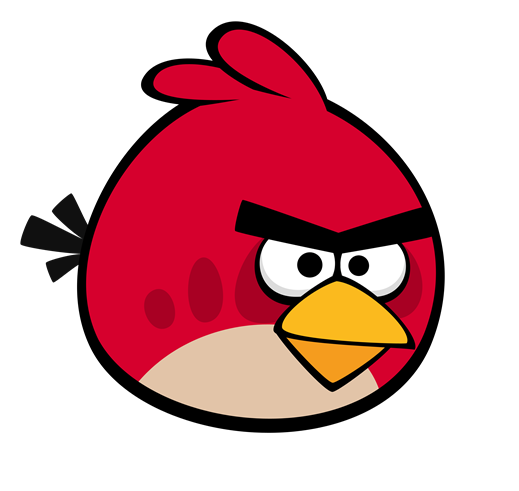 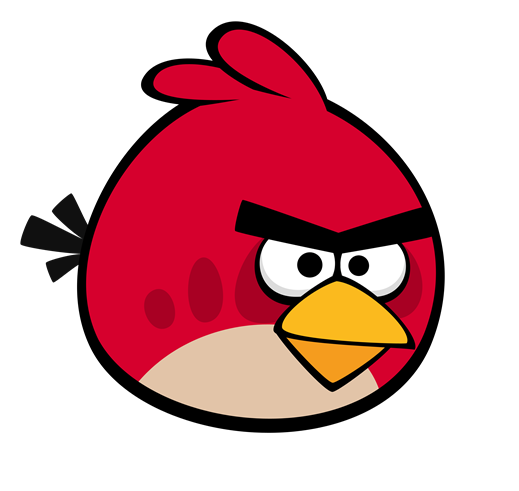 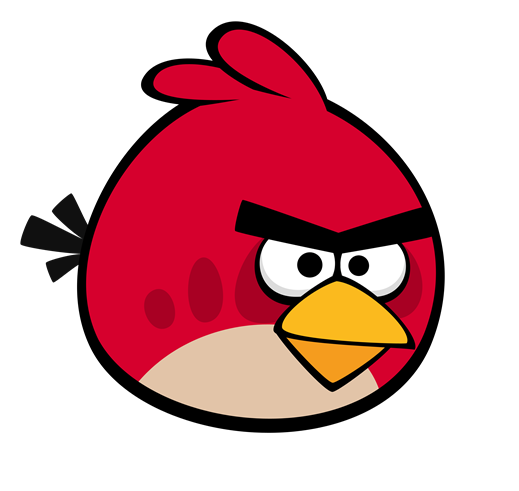 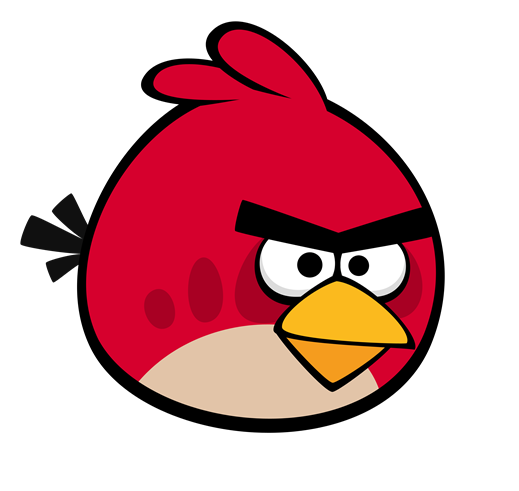 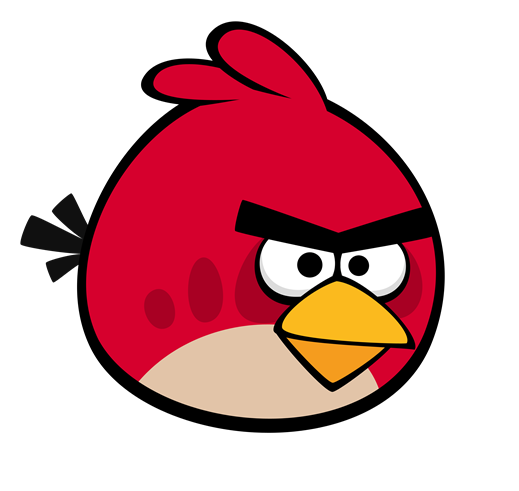 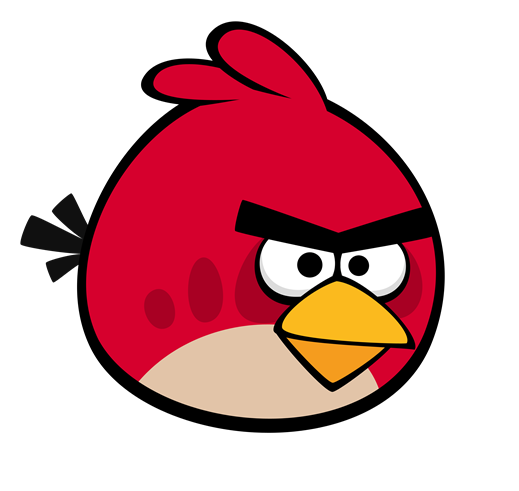 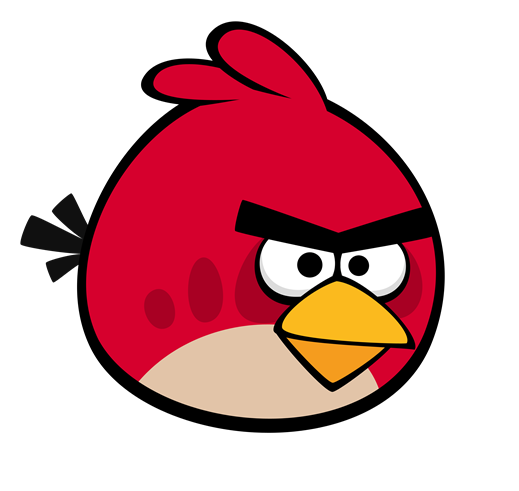 Câu hỏi 4
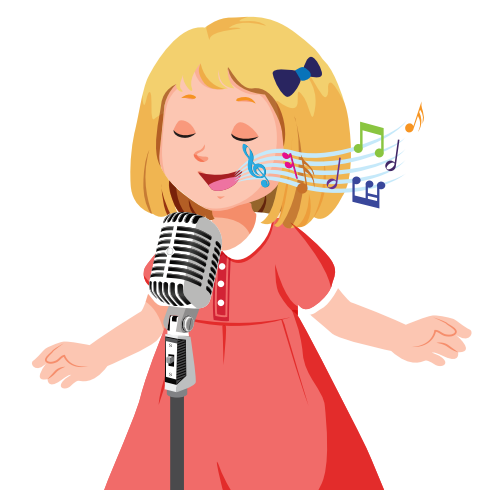 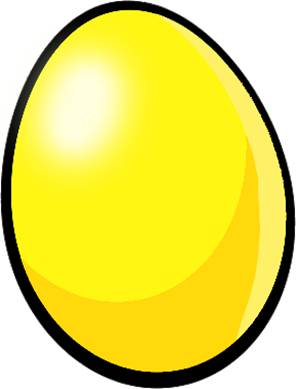 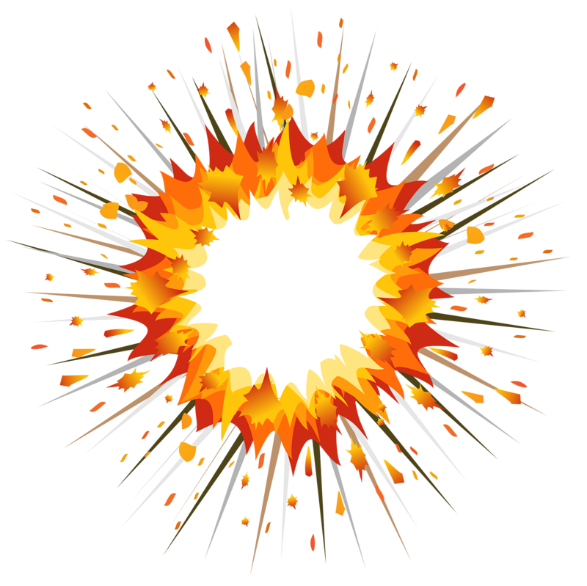 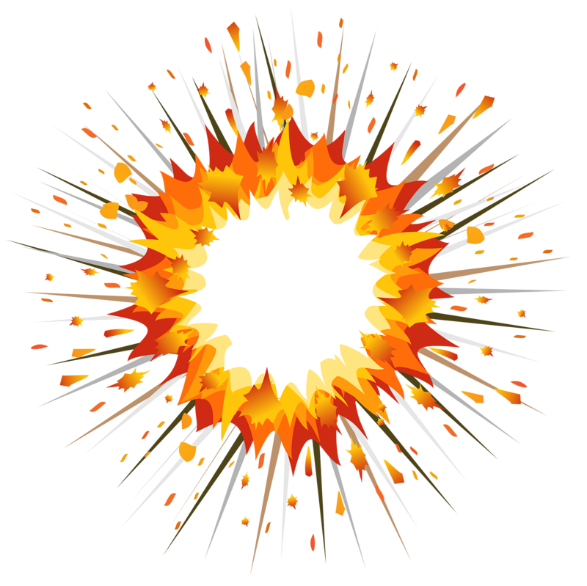 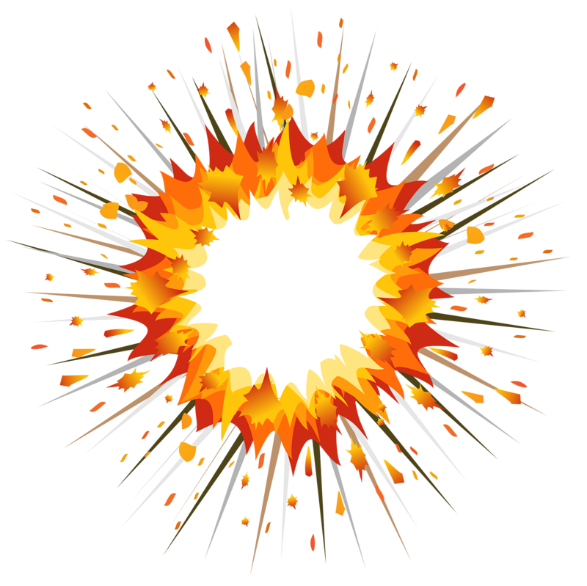 Let’s play tag
Hide and seek
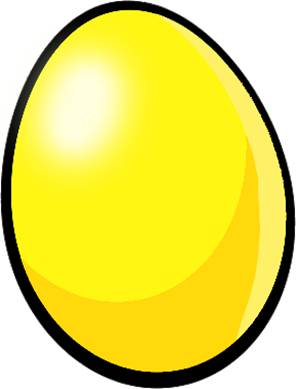 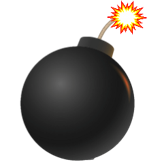 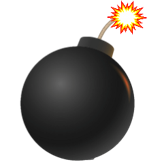 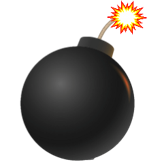 -1
-1
-1
+5
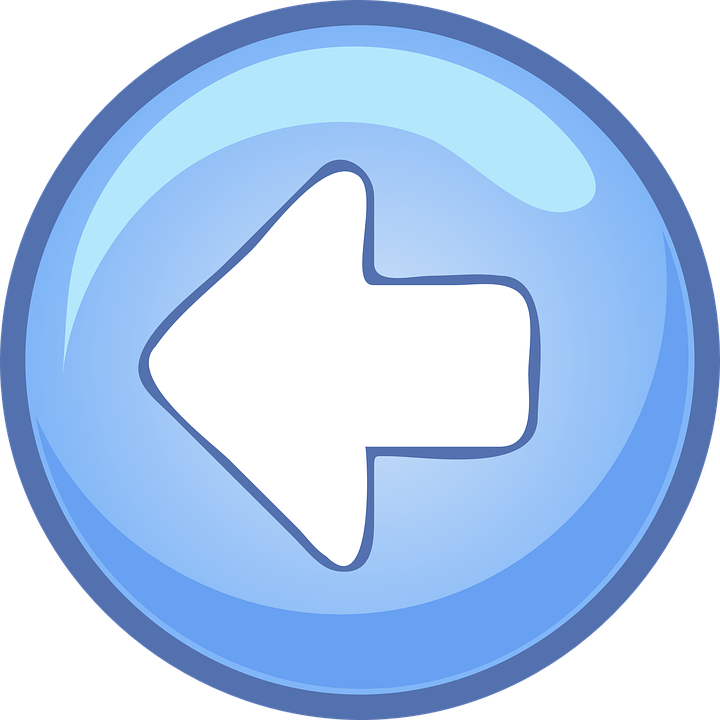 Let’s sing
Close your book
[Speaker Notes: Ms Huyền Phạm - 0936.082.789 – YOUTUBE: MsPham.  Facebook: Dạy và học cùng công nghệ.]
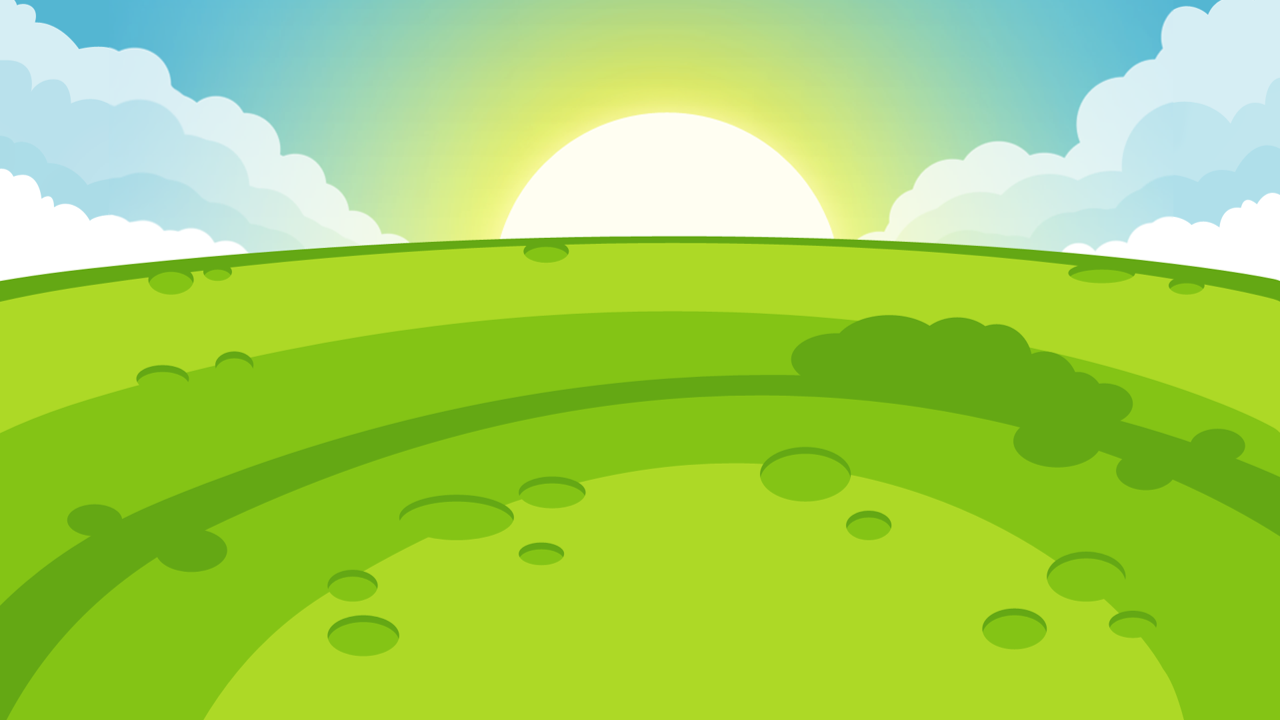 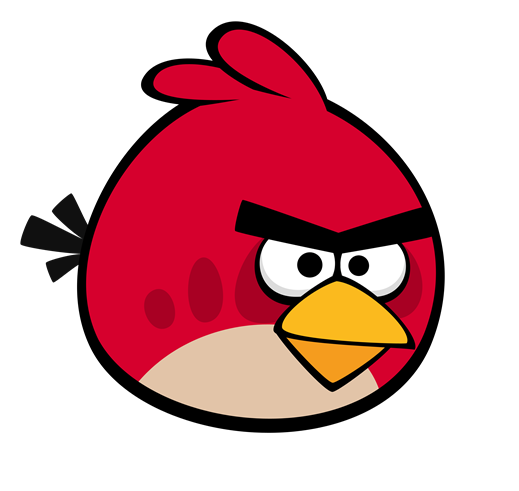 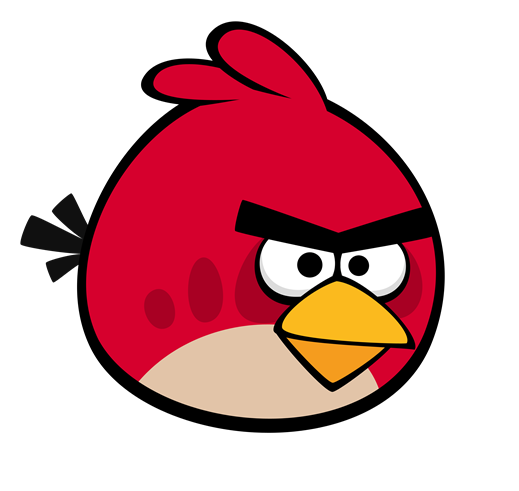 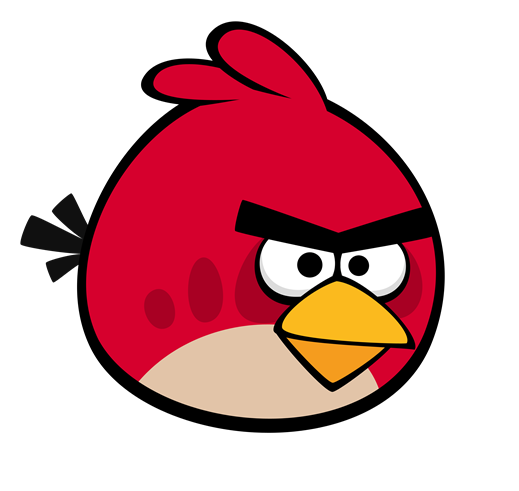 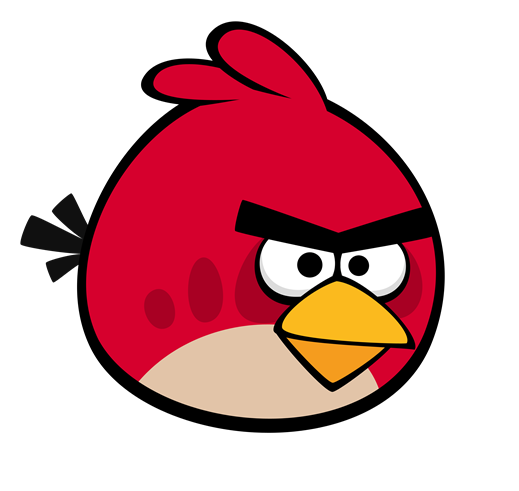 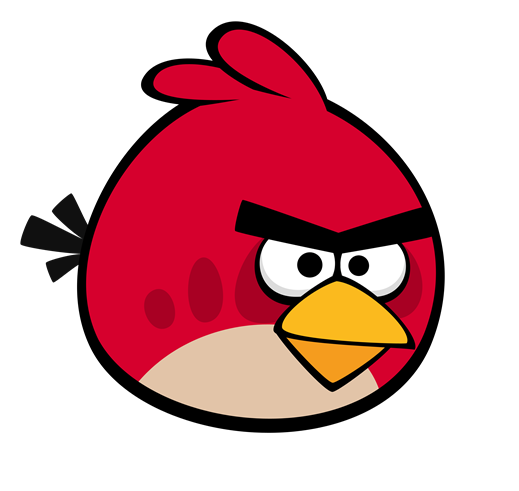 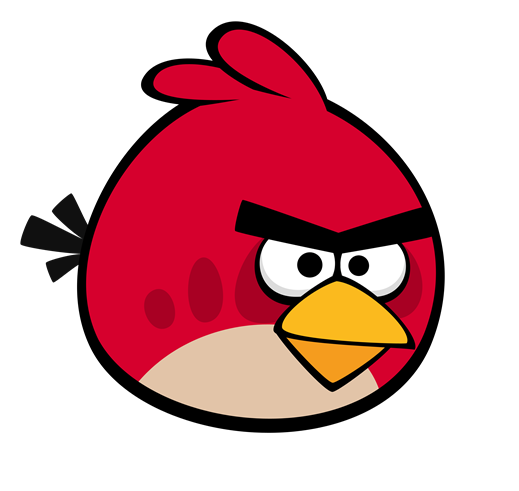 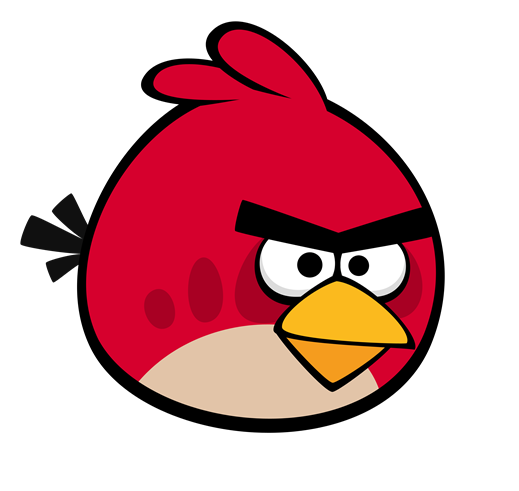 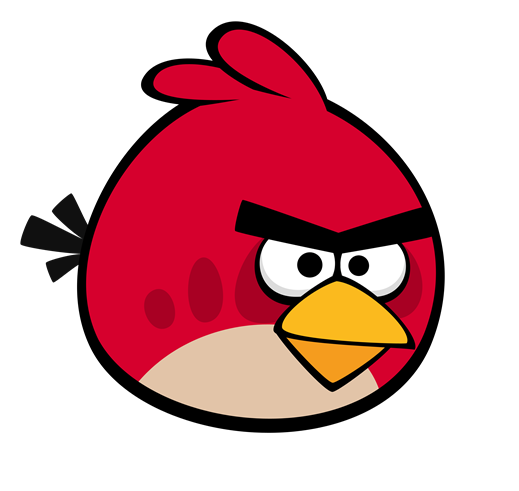 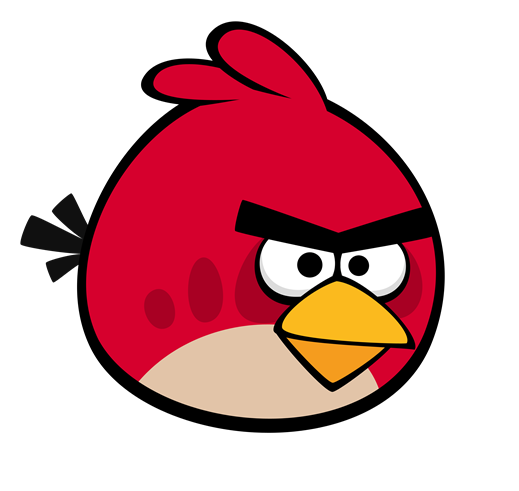 Câu hỏi 3
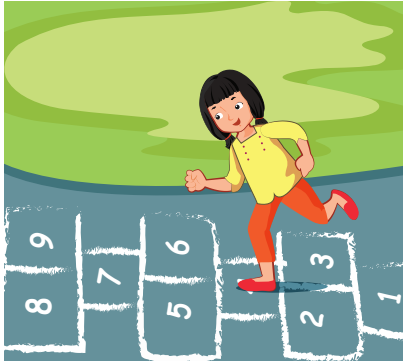 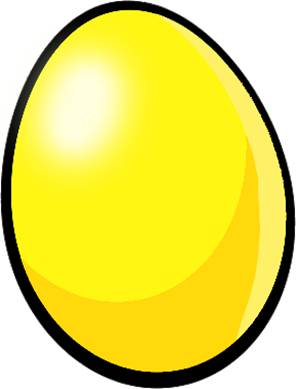 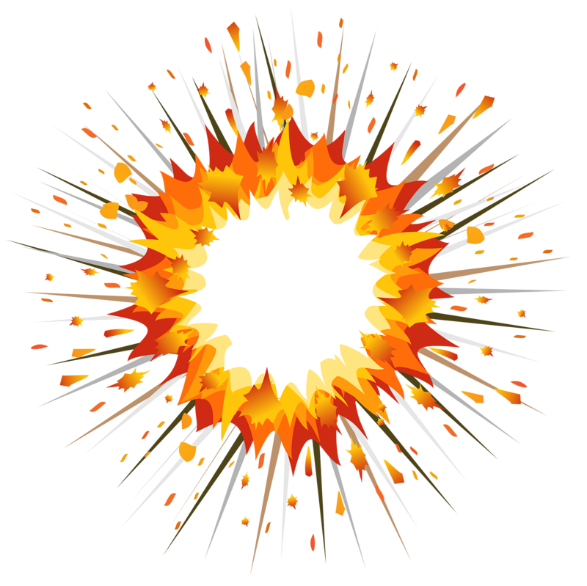 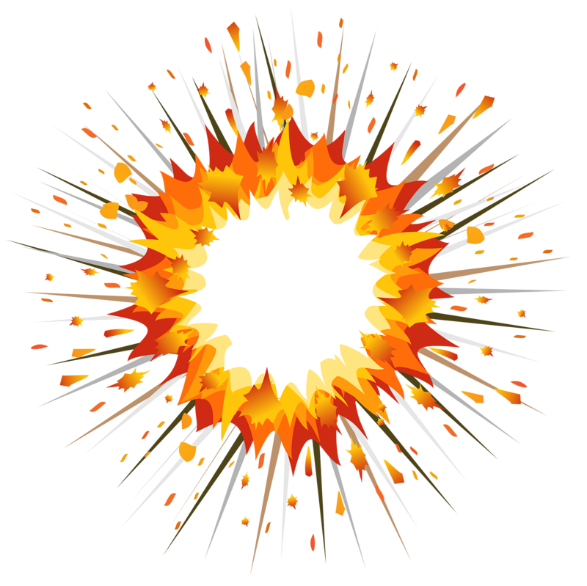 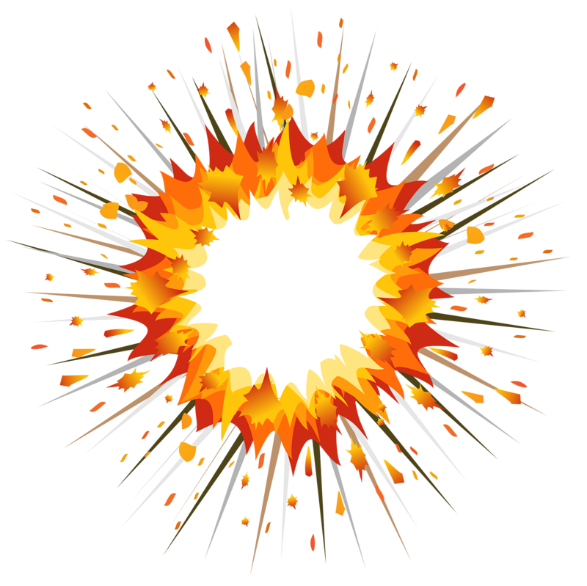 Let’s play hopscotch
Sing
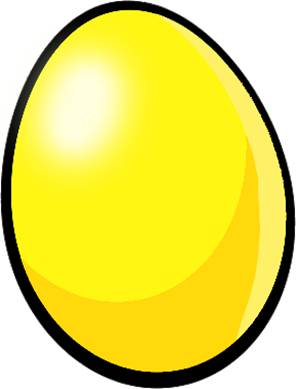 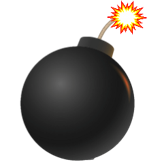 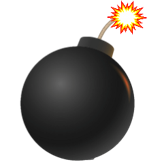 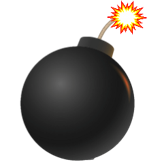 -1
-1
-1
+5
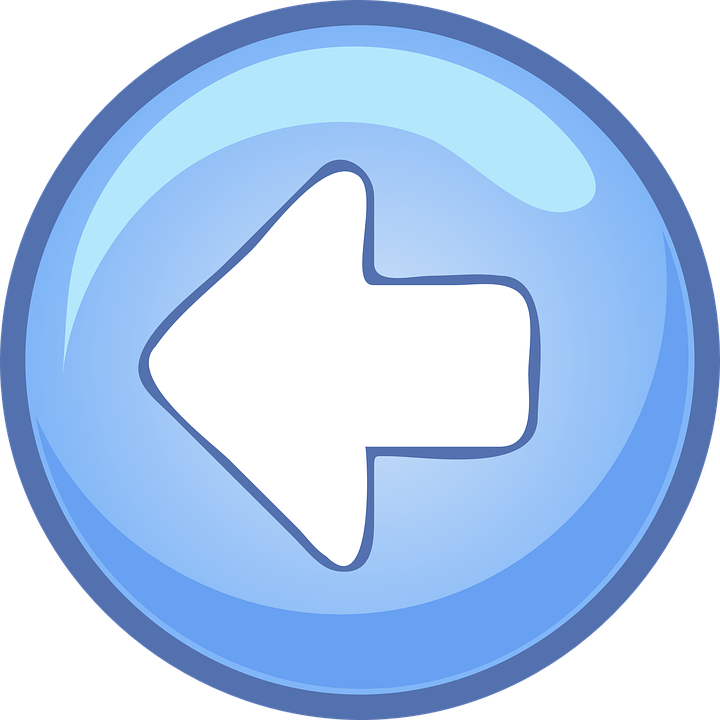 Hide and seek
Tag
[Speaker Notes: Ms Huyền Phạm - 0936.082.789 – YOUTUBE: MsPham.  Facebook: Dạy và học cùng công nghệ.]
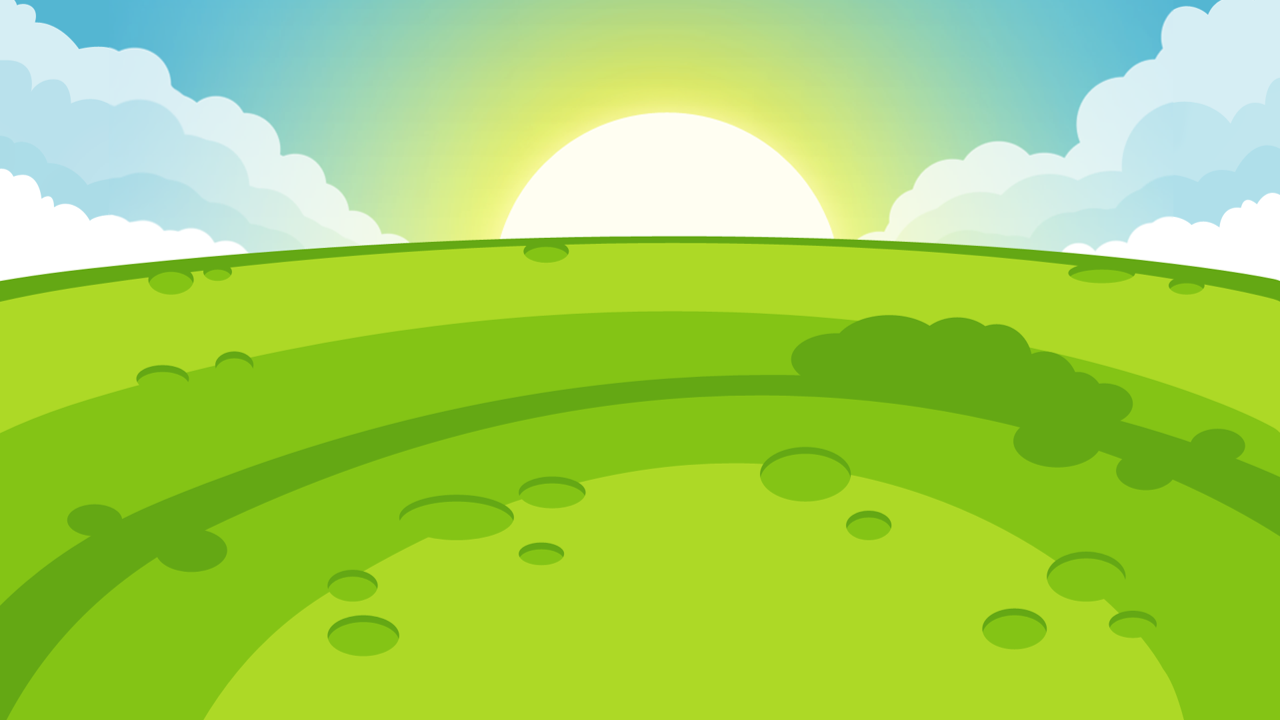 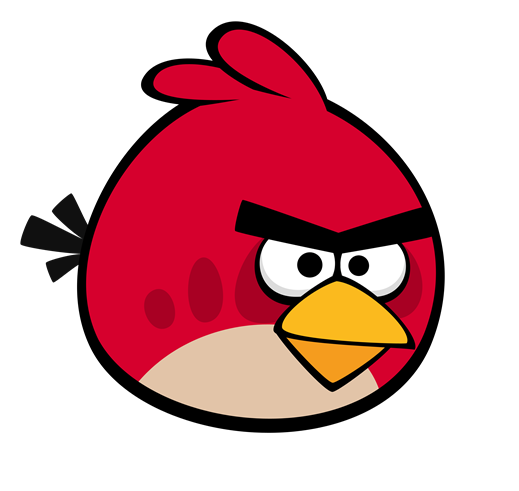 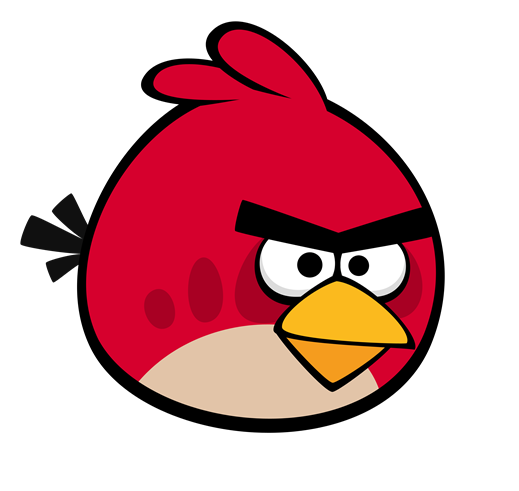 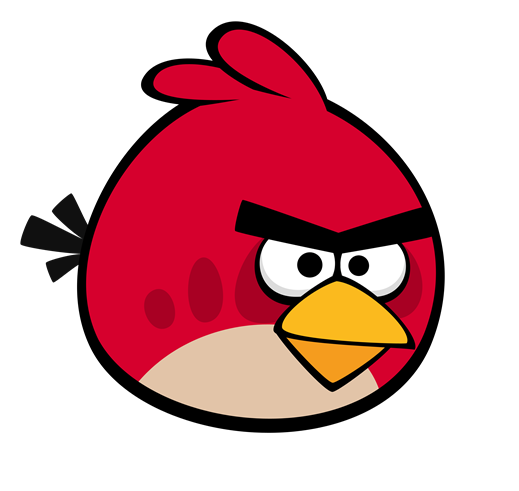 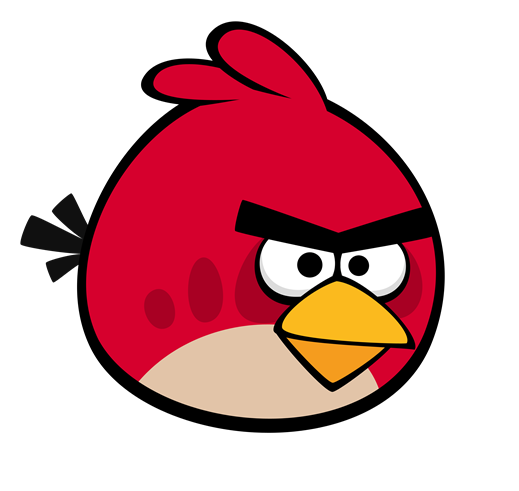 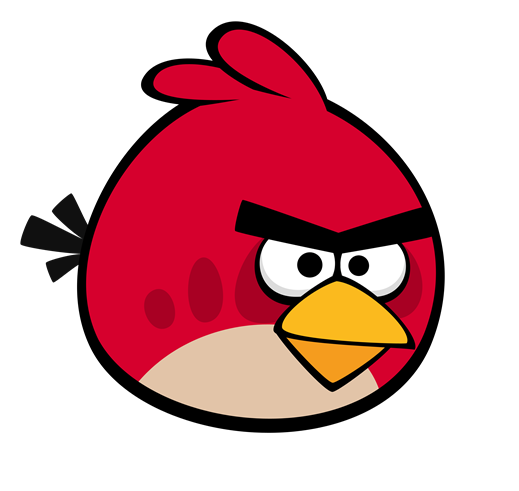 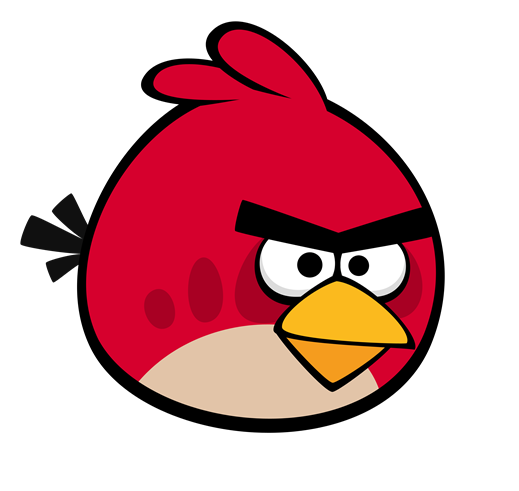 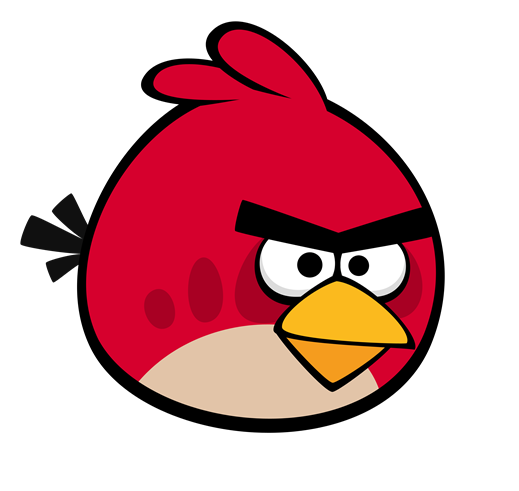 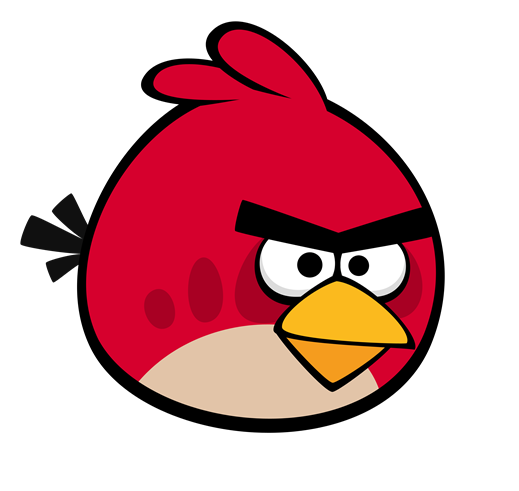 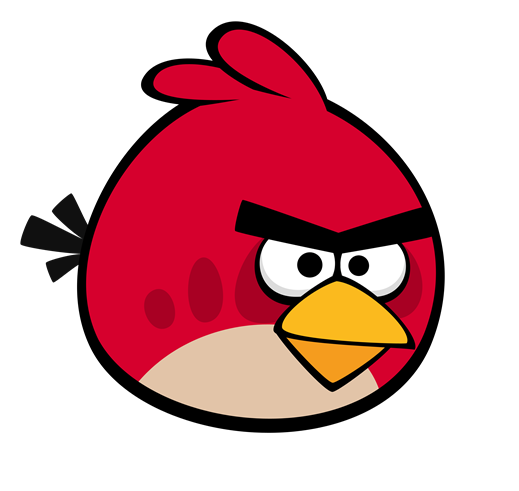 Listen and choose the correct answer
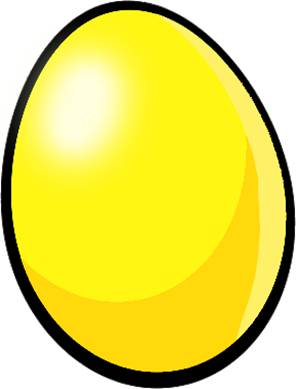 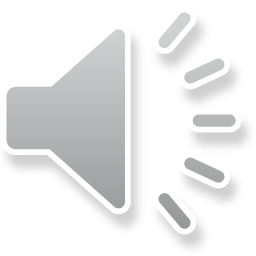 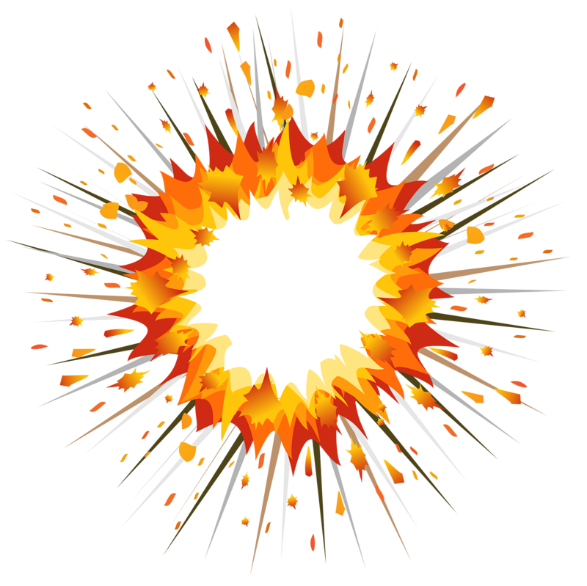 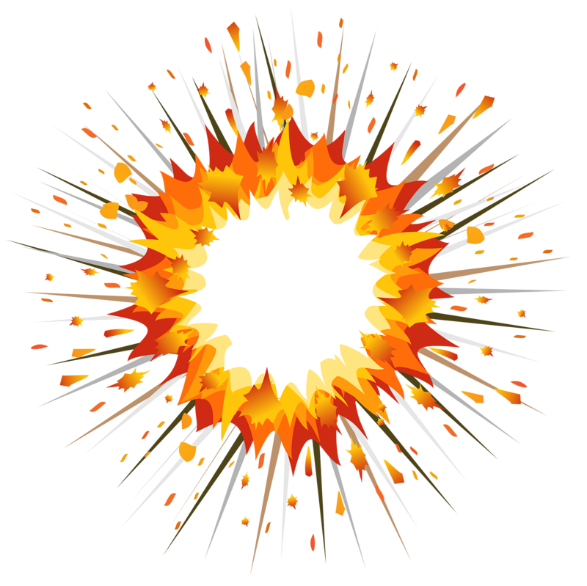 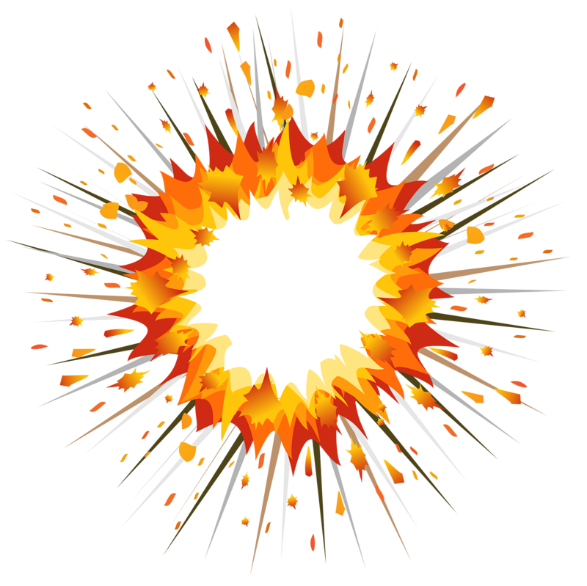 Swim
Soccer
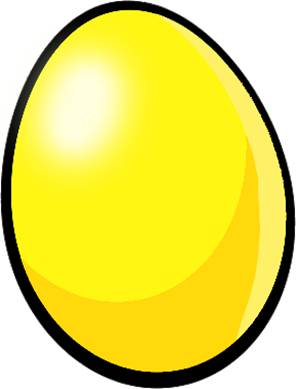 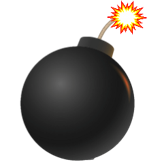 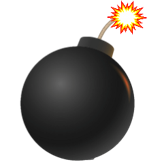 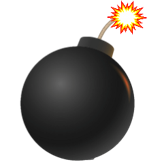 -1
-1
-1
+5
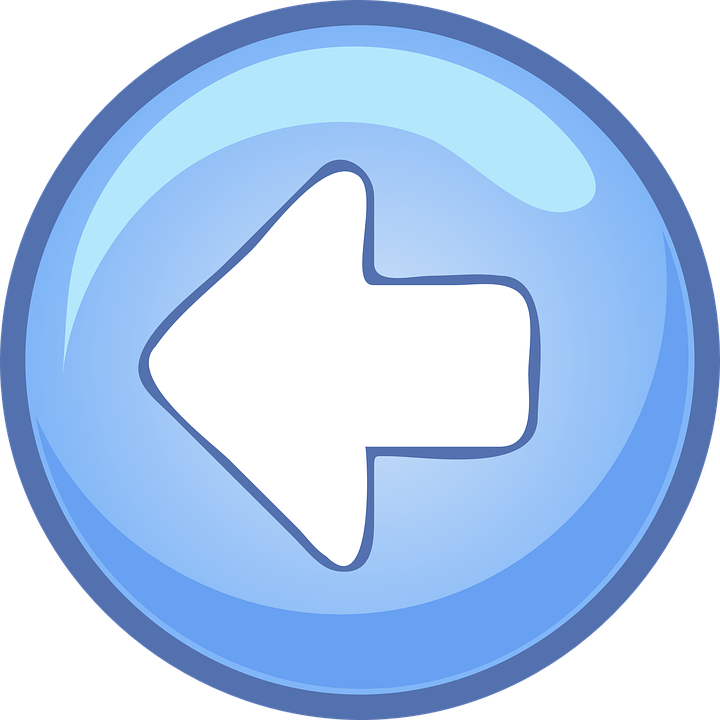 Hide and seek
Hopscotch
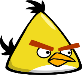 [Speaker Notes: Ms Huyền Phạm - 0936.082.789 – YOUTUBE: MsPham.  Facebook: Dạy và học cùng công nghệ.]
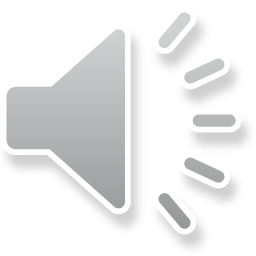 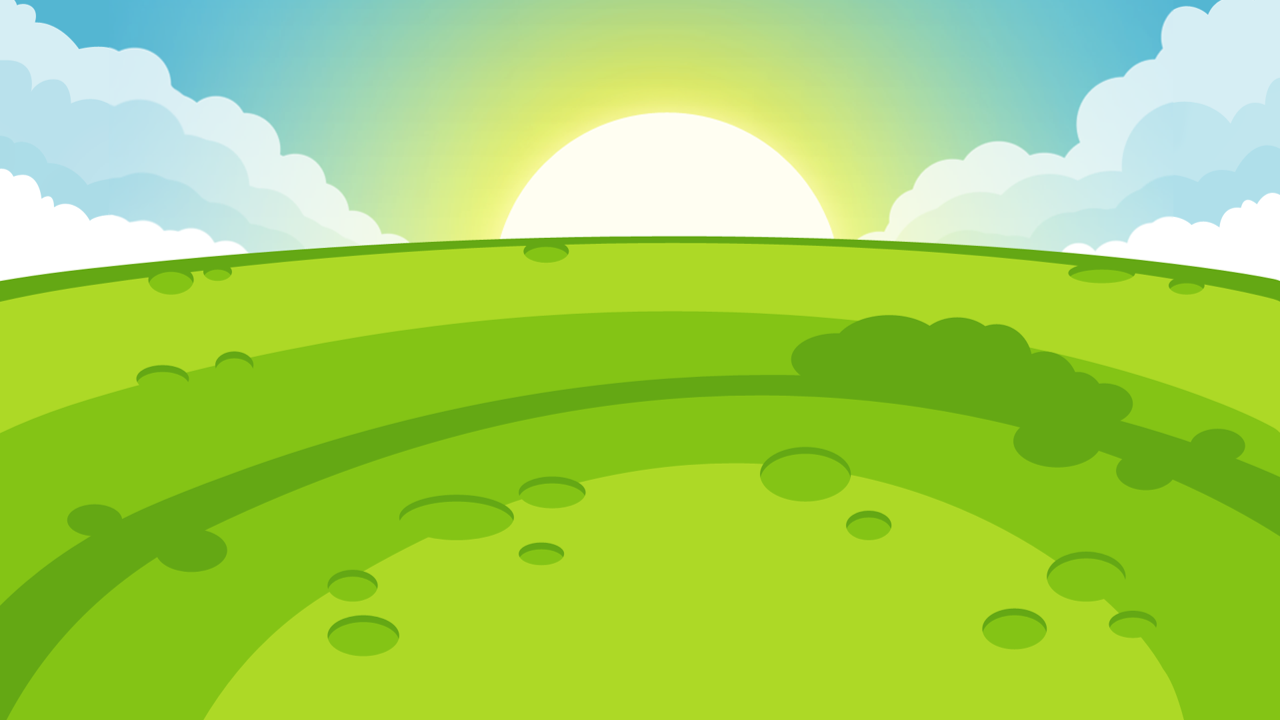 Great job!
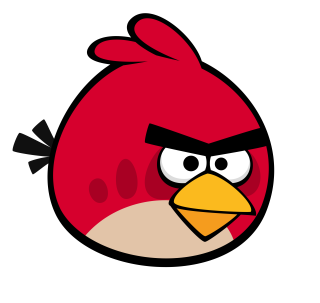 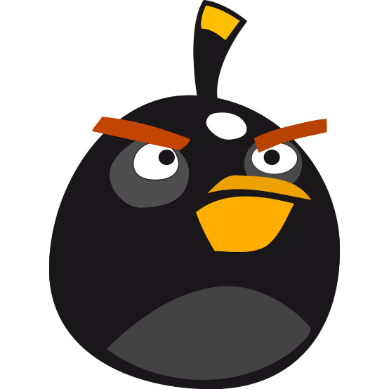 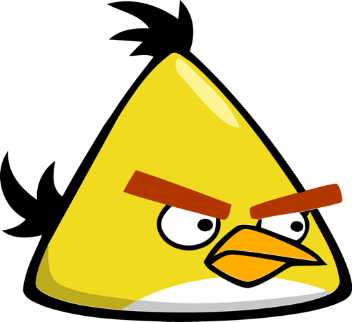 Exit
8
13
[Speaker Notes: Ms Huyền Phạm - 0936.082.789 – YOUTUBE: MsPham.  Facebook: Dạy và học cùng công nghệ.]
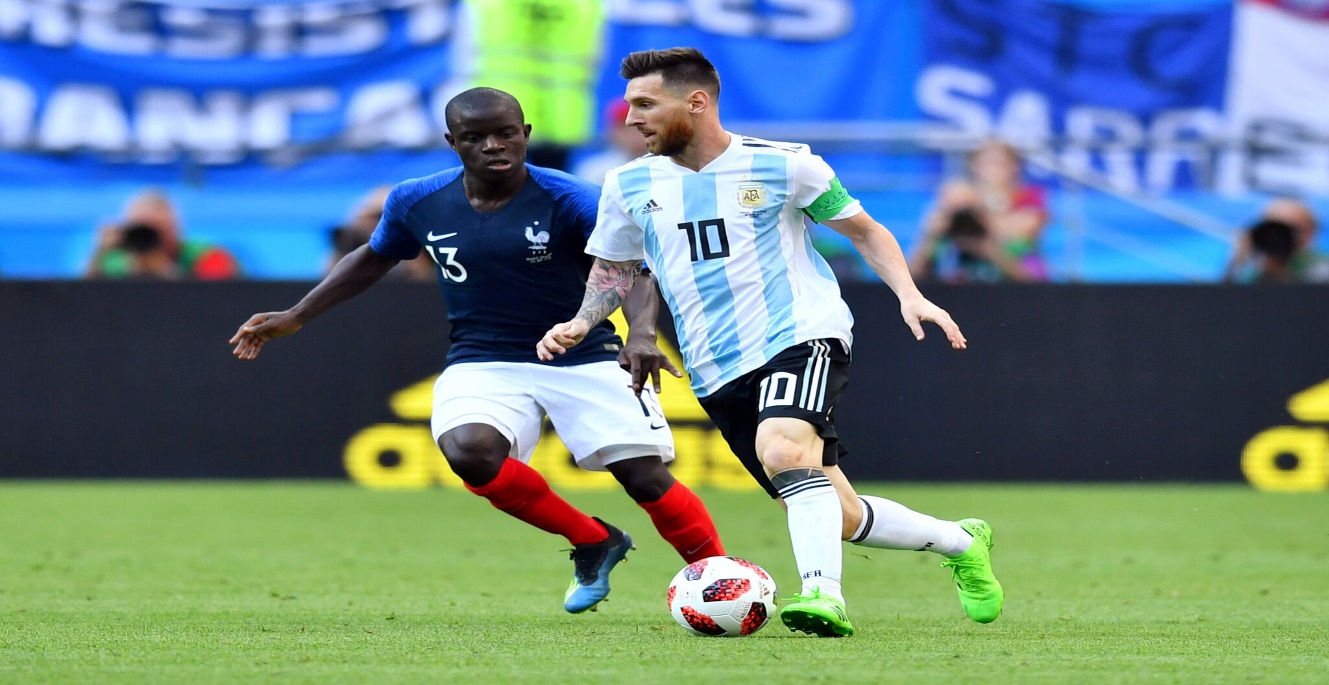 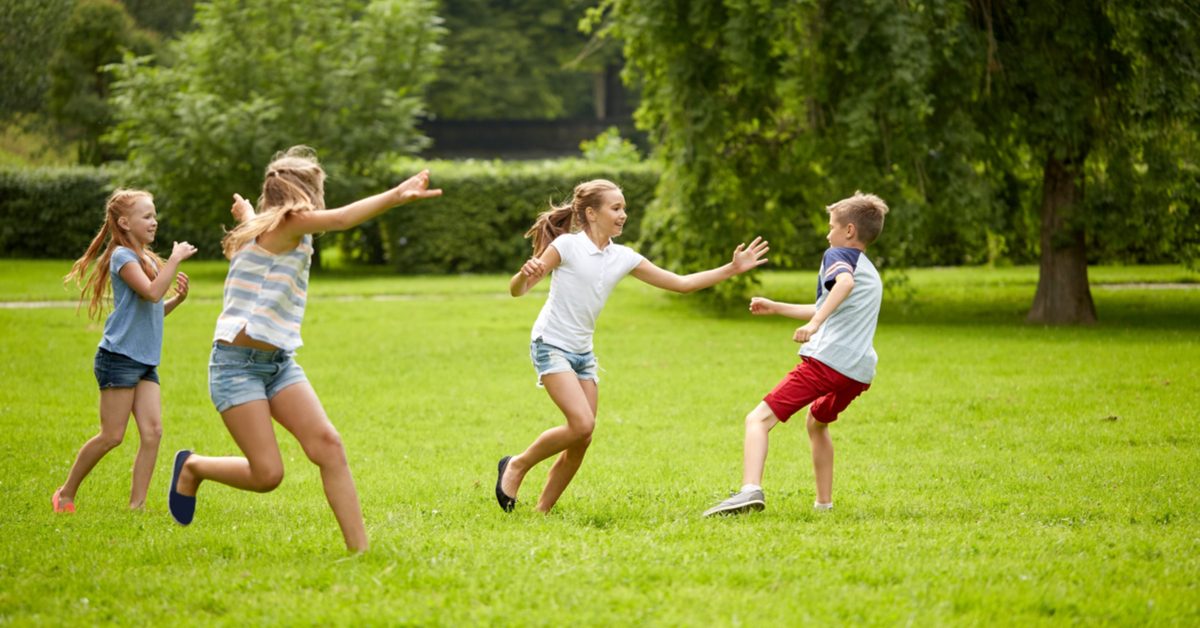 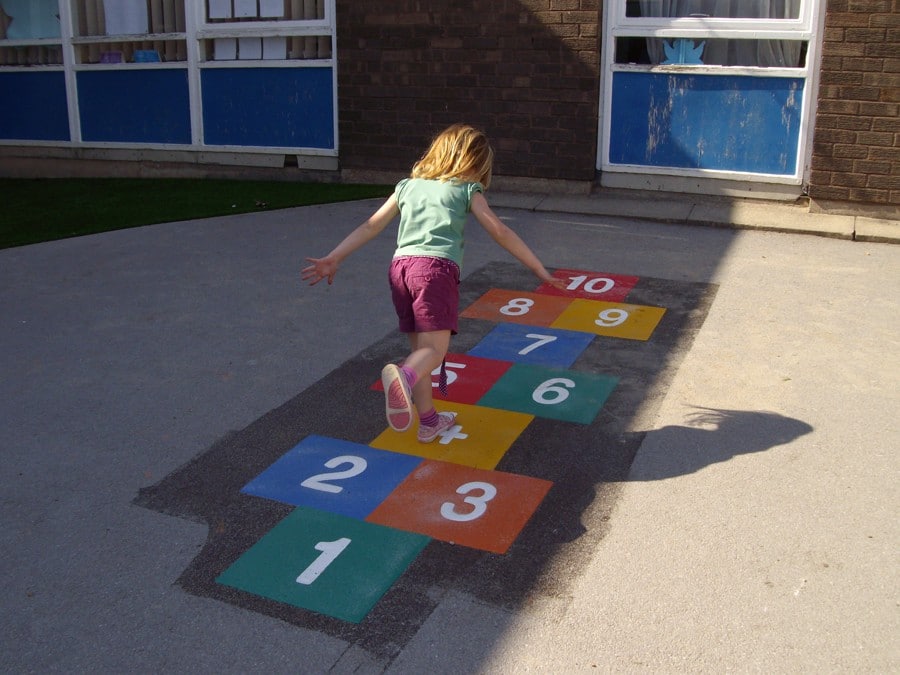 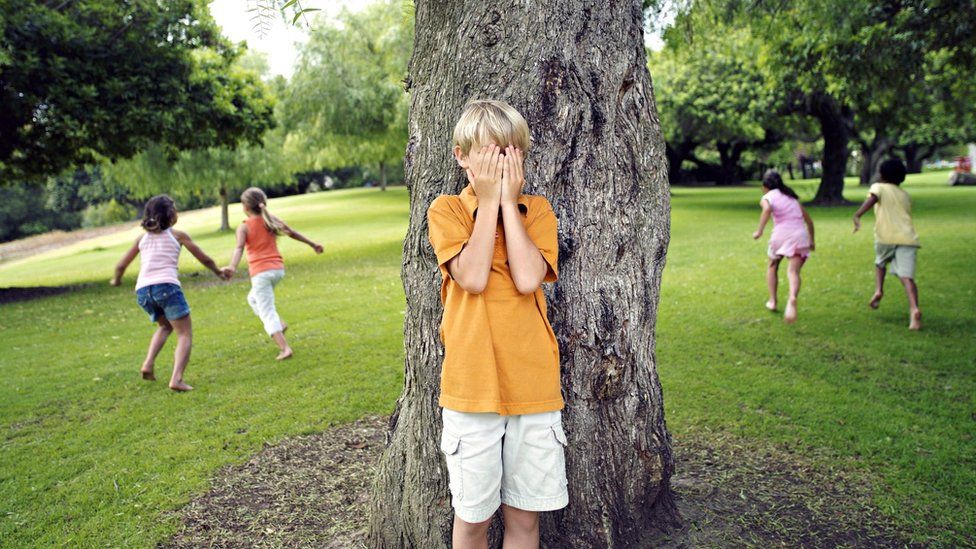 Thank you for your attention!